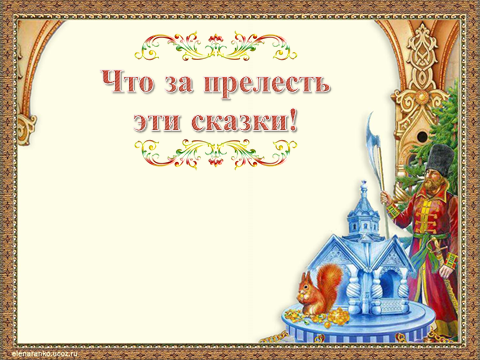 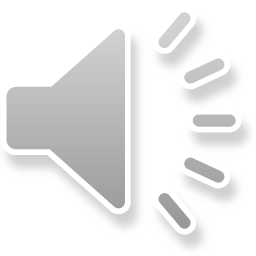 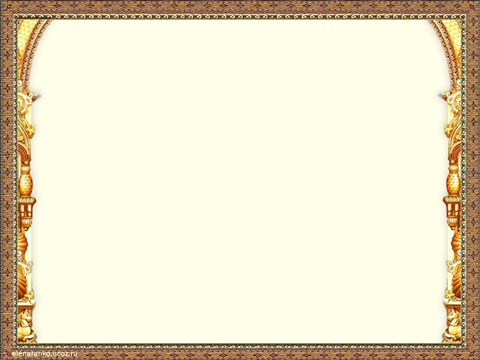 Кто катился по дорожке?
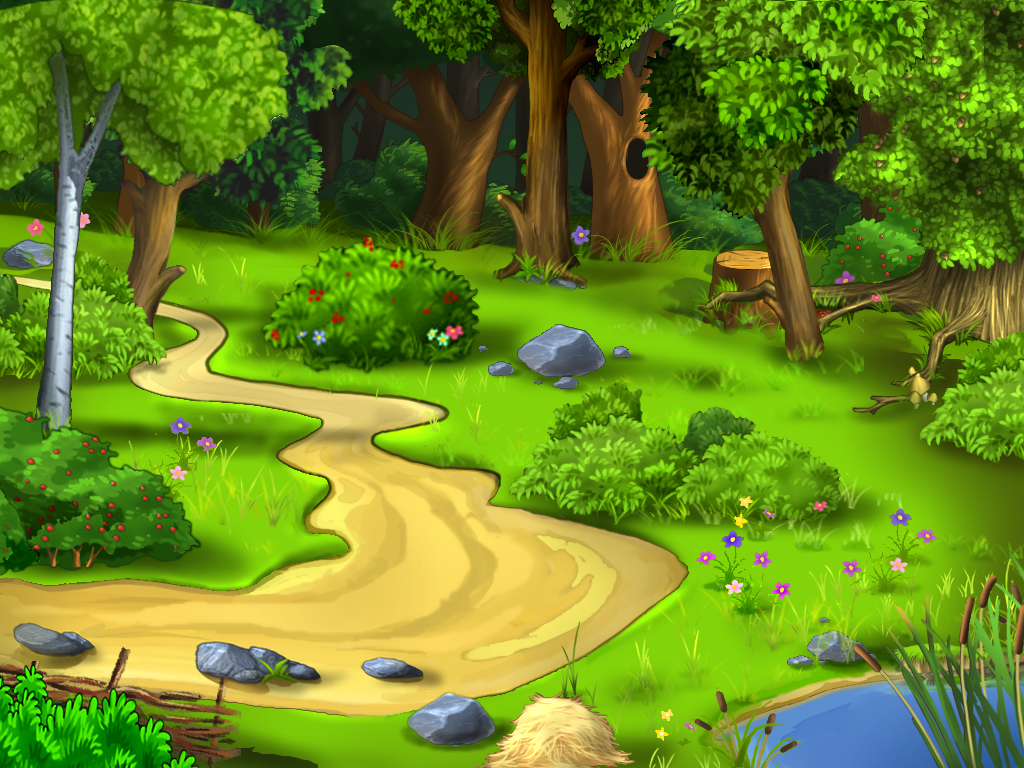 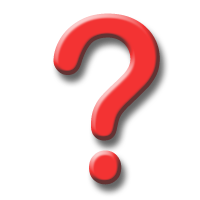 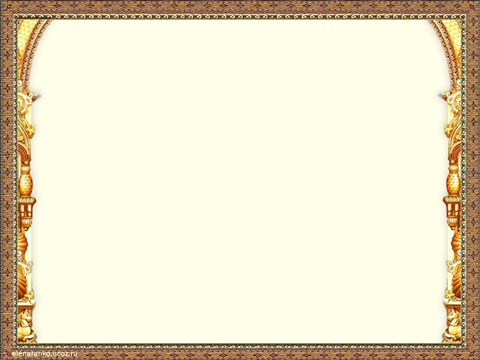 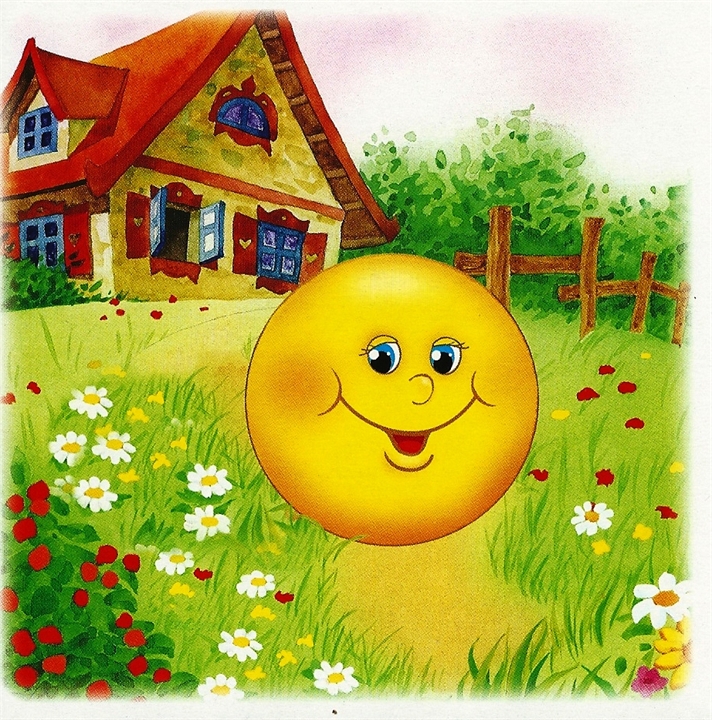 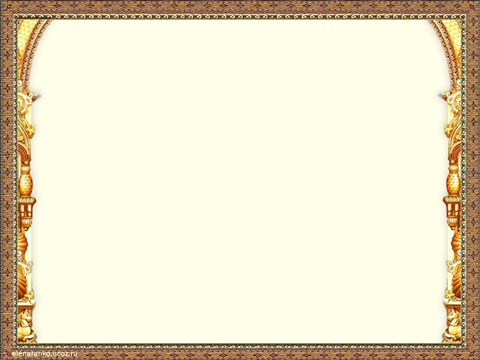 Что били, били - не разбили?
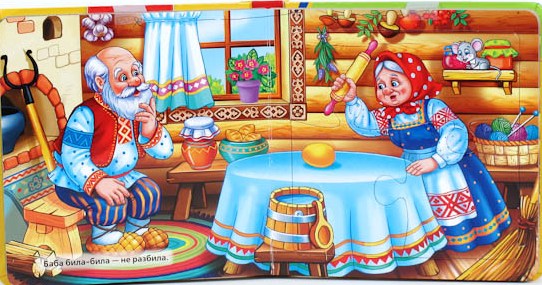 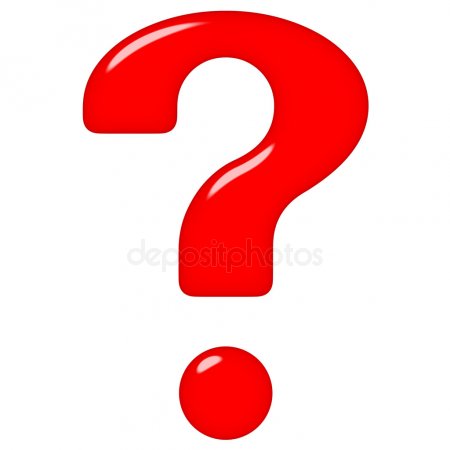 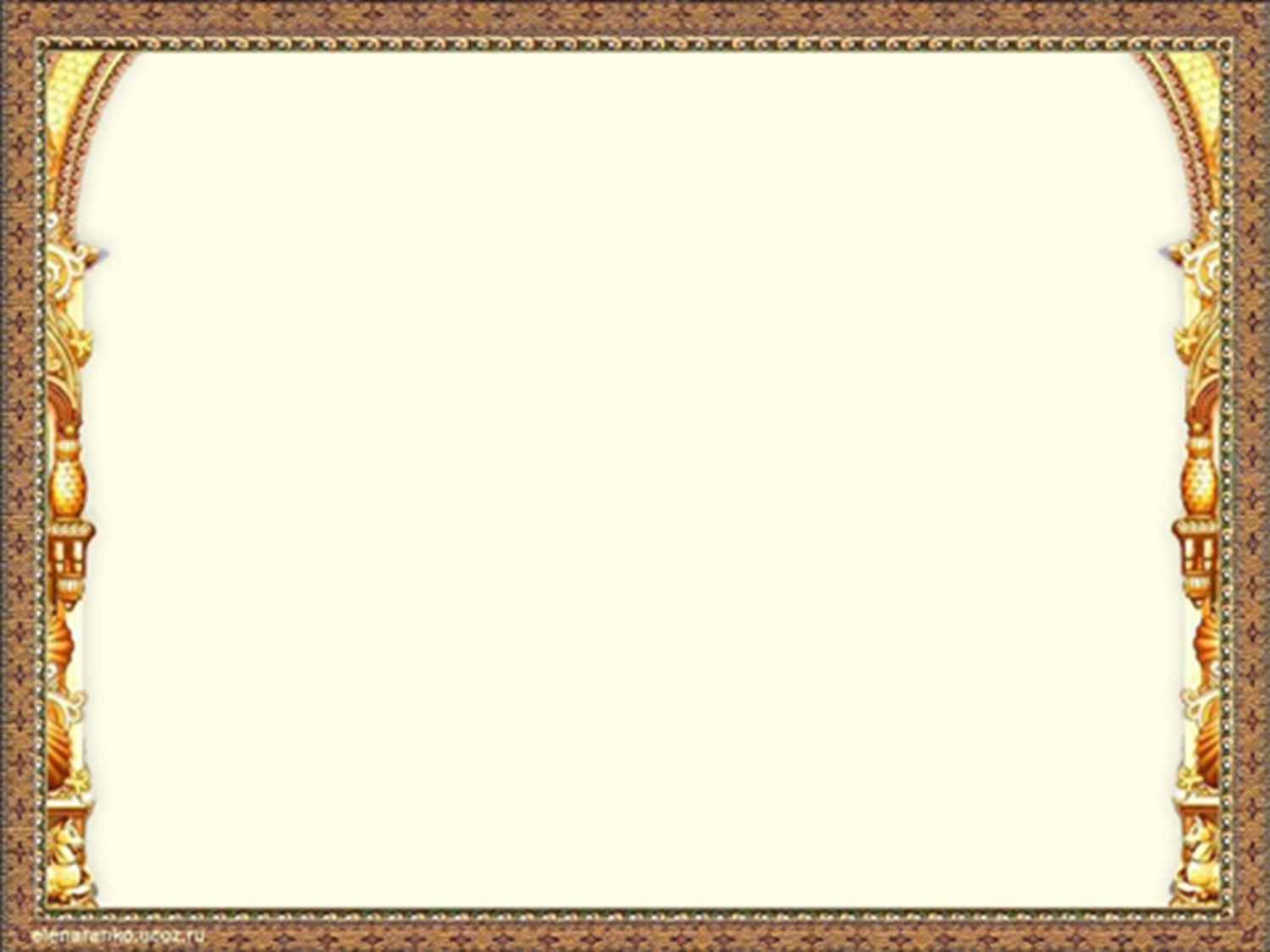 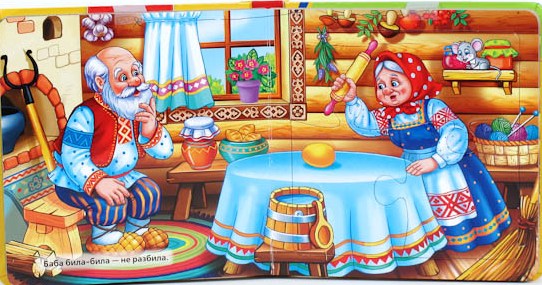 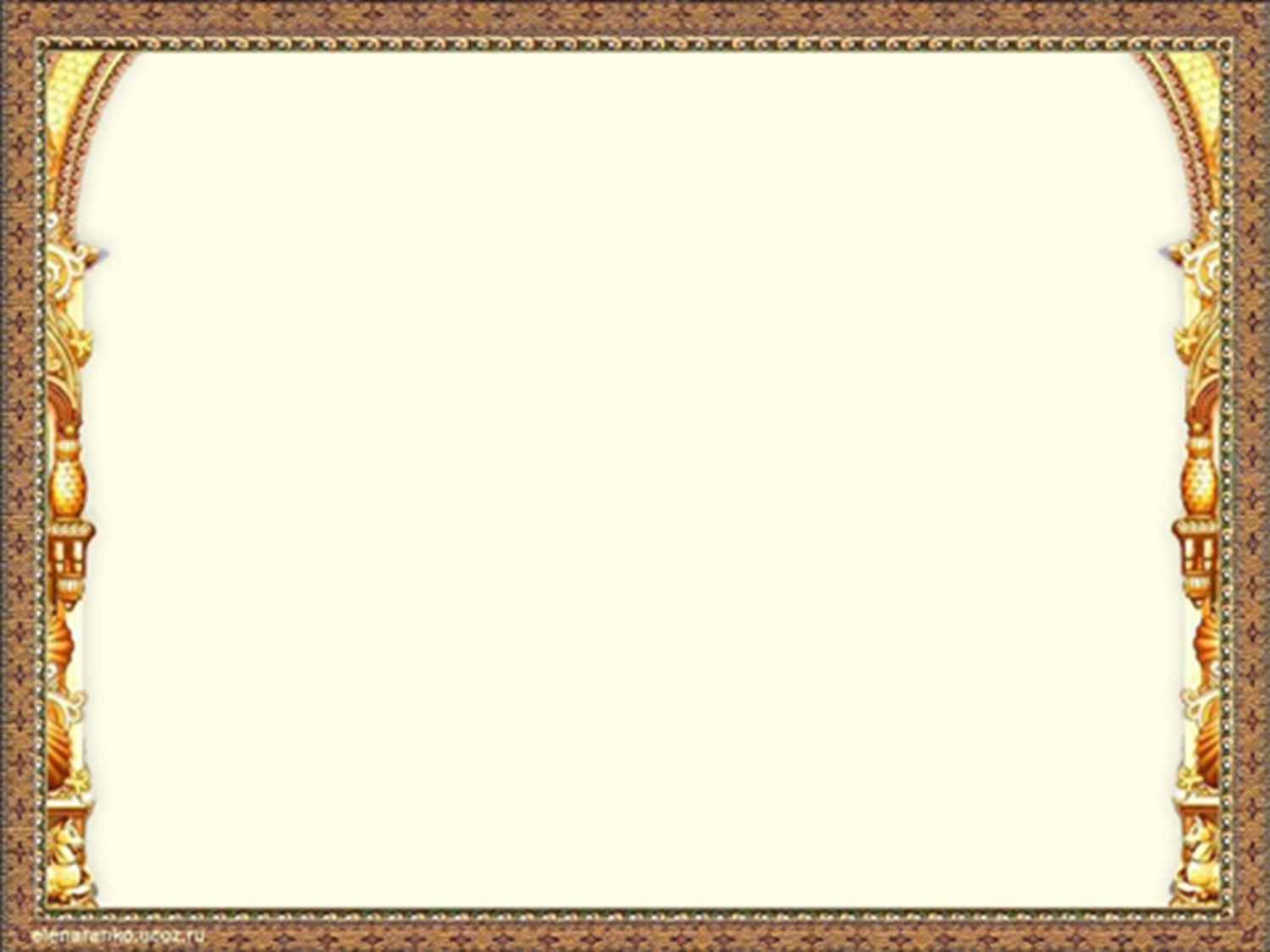 Кто разрушил теремок?
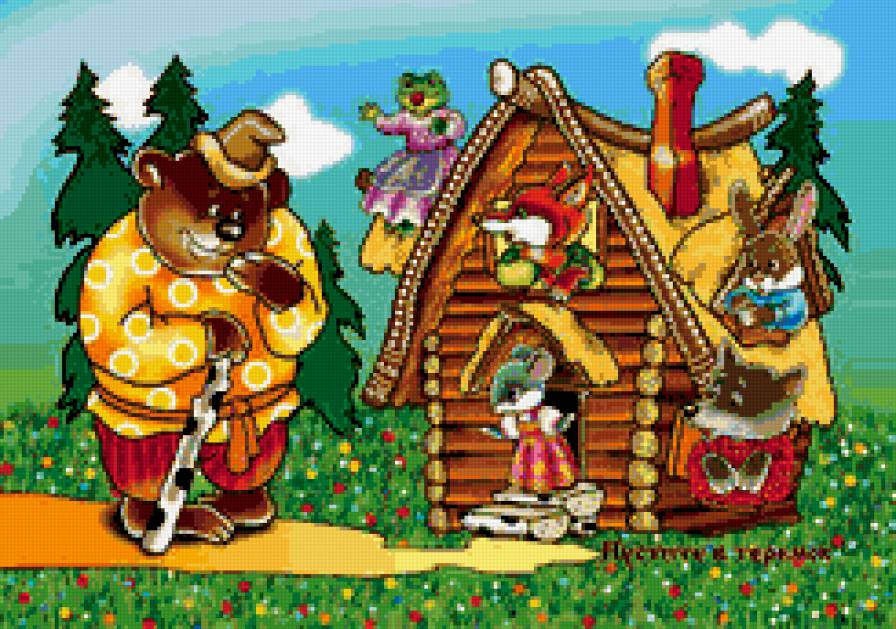 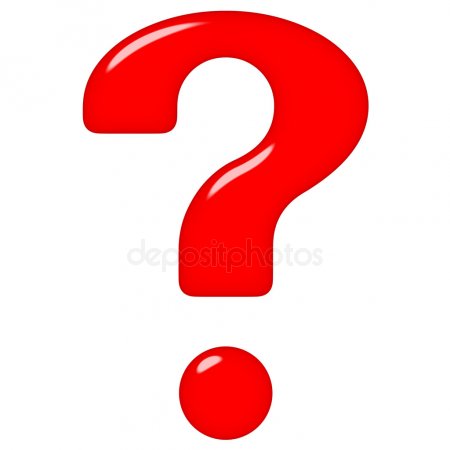 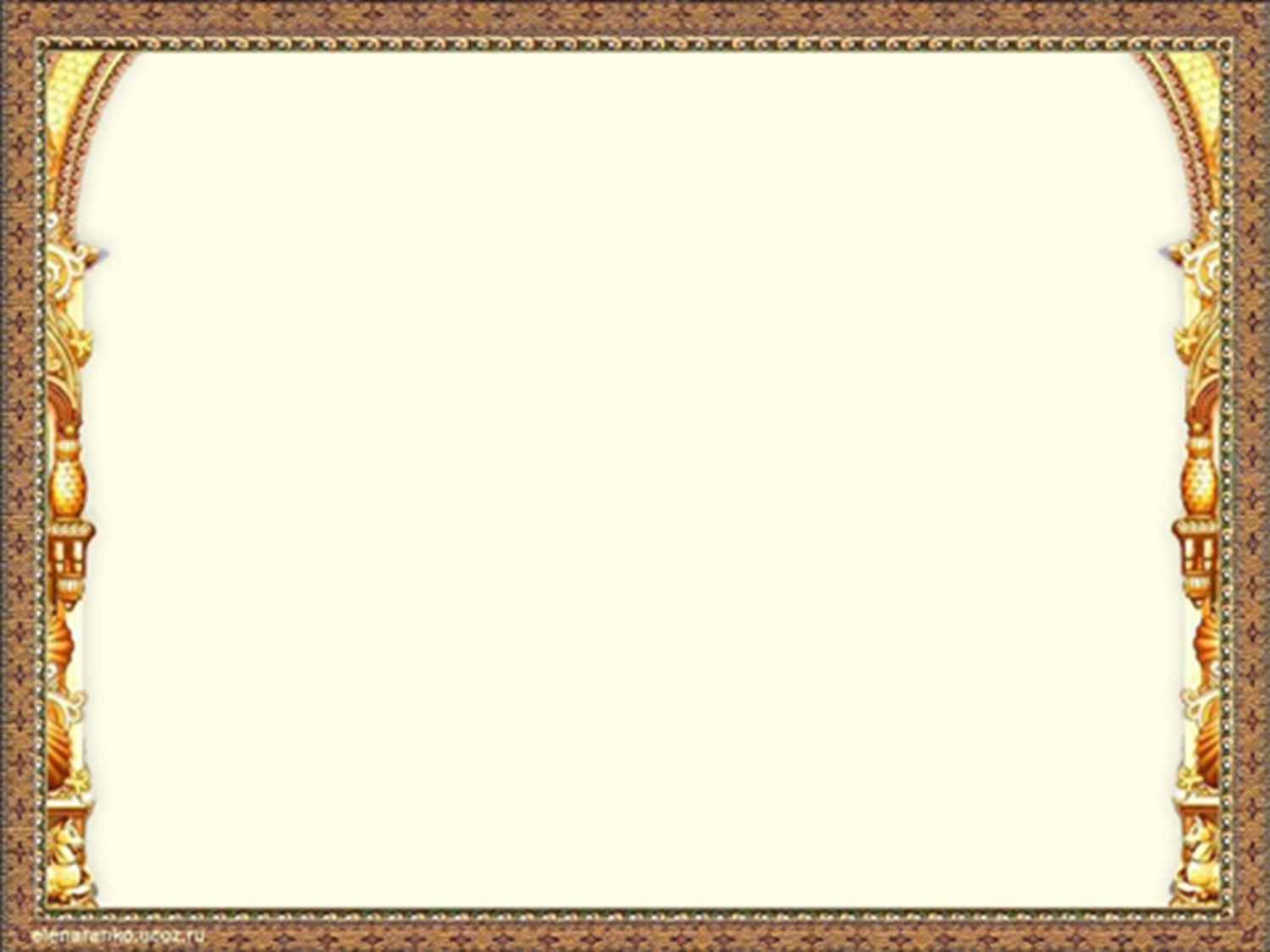 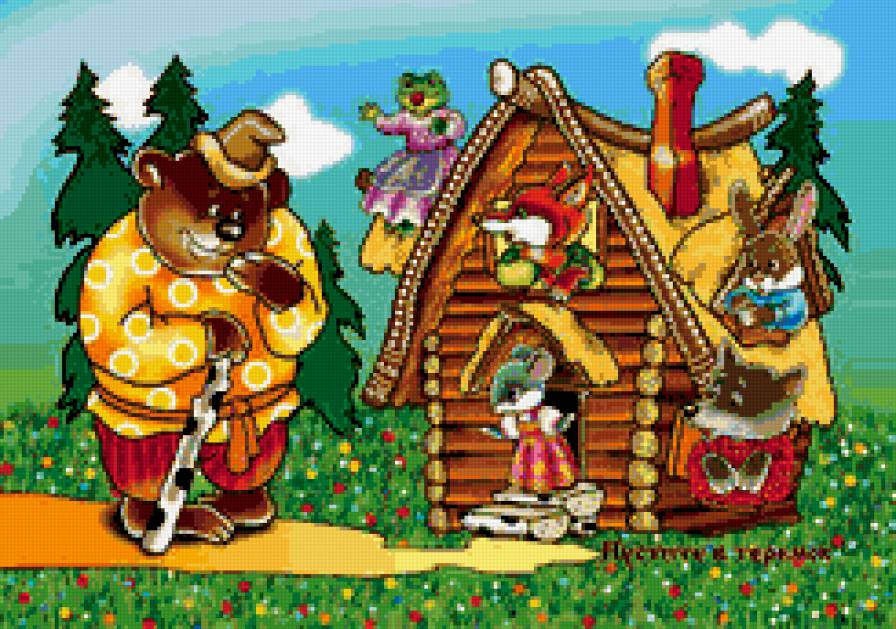 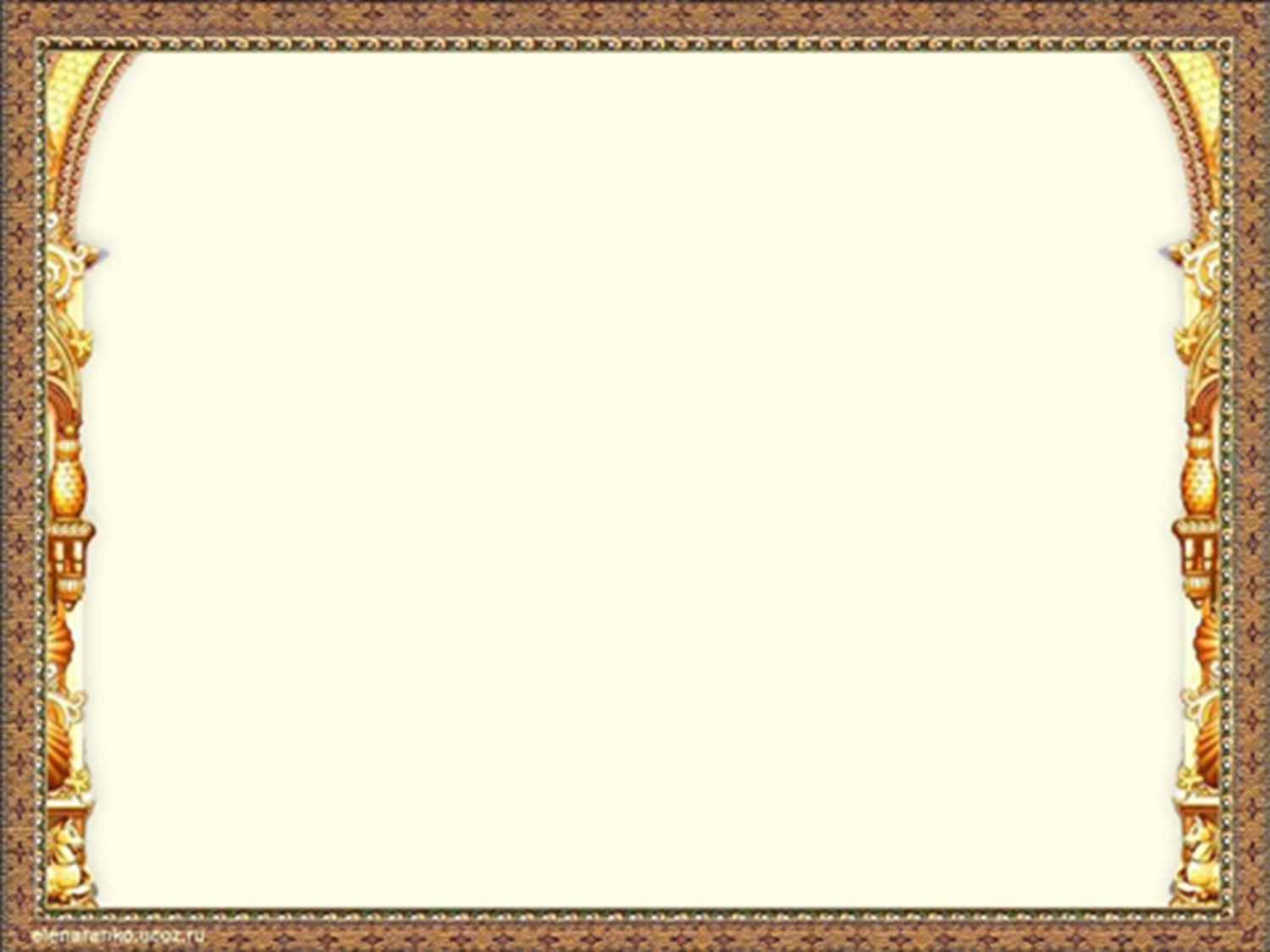 Кого Маша пирогами обхитрила?
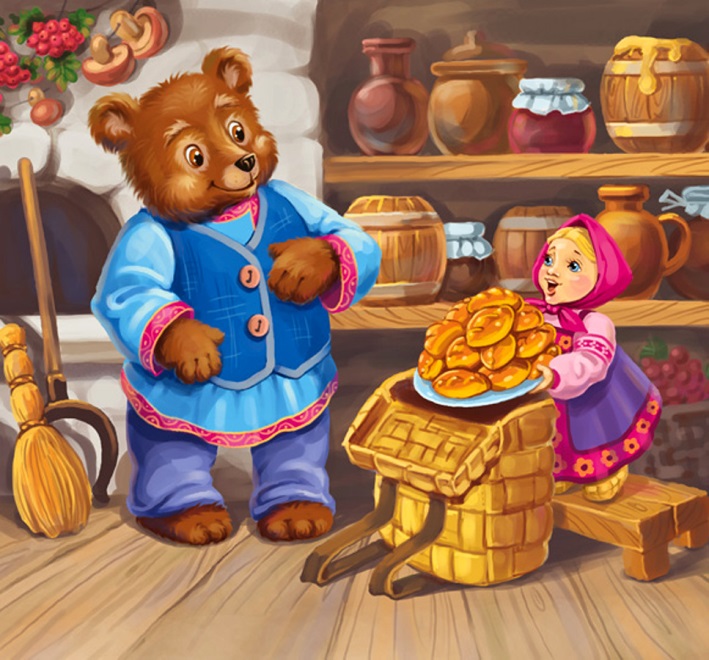 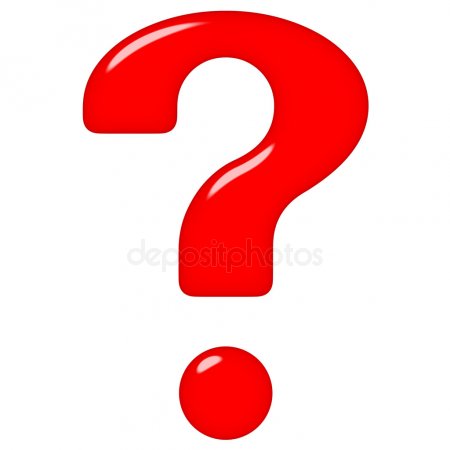 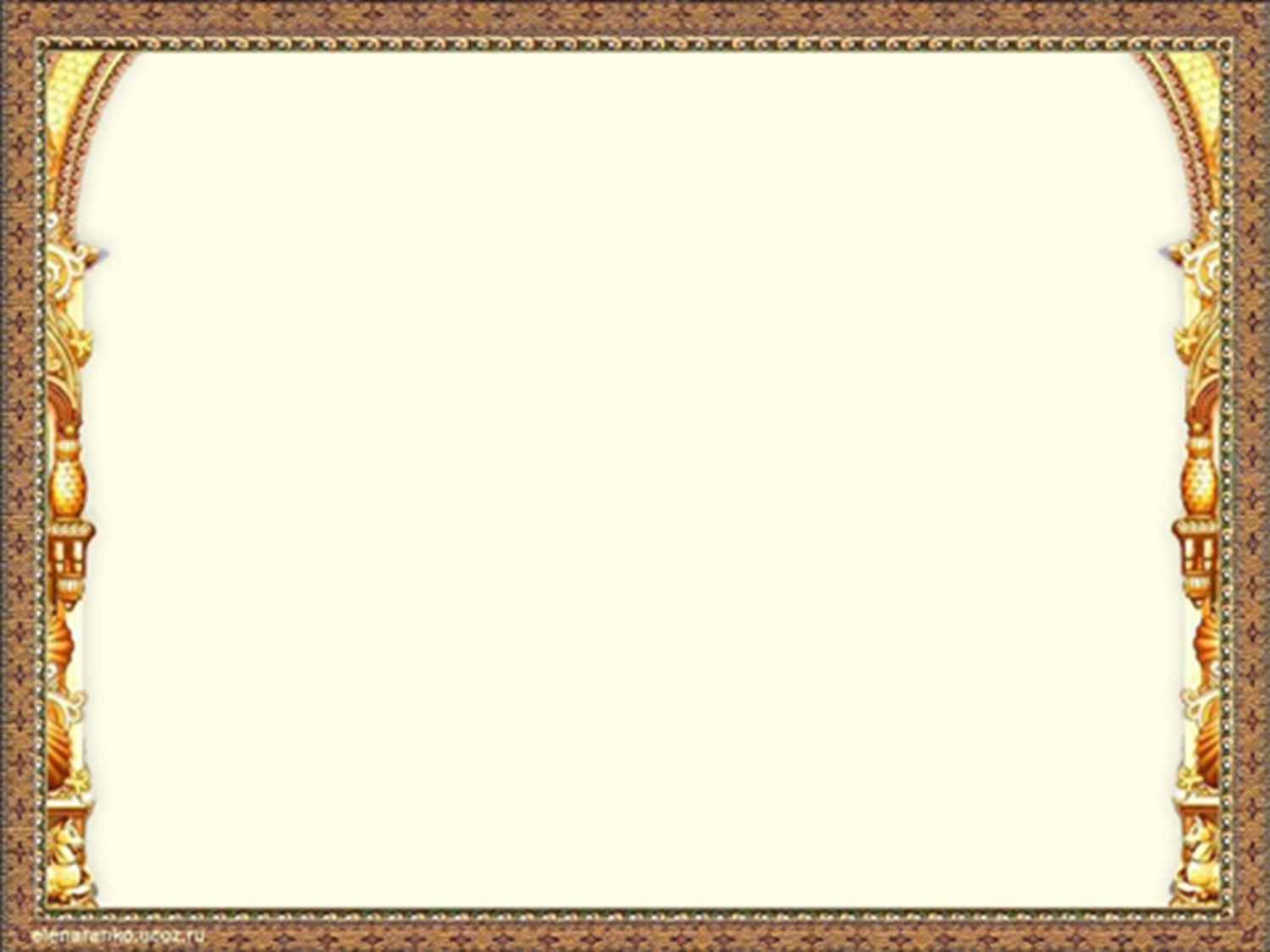 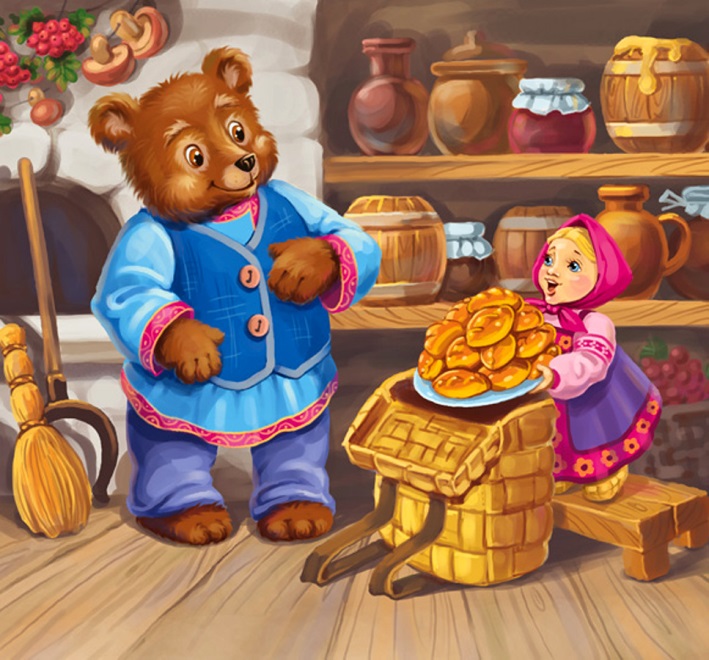 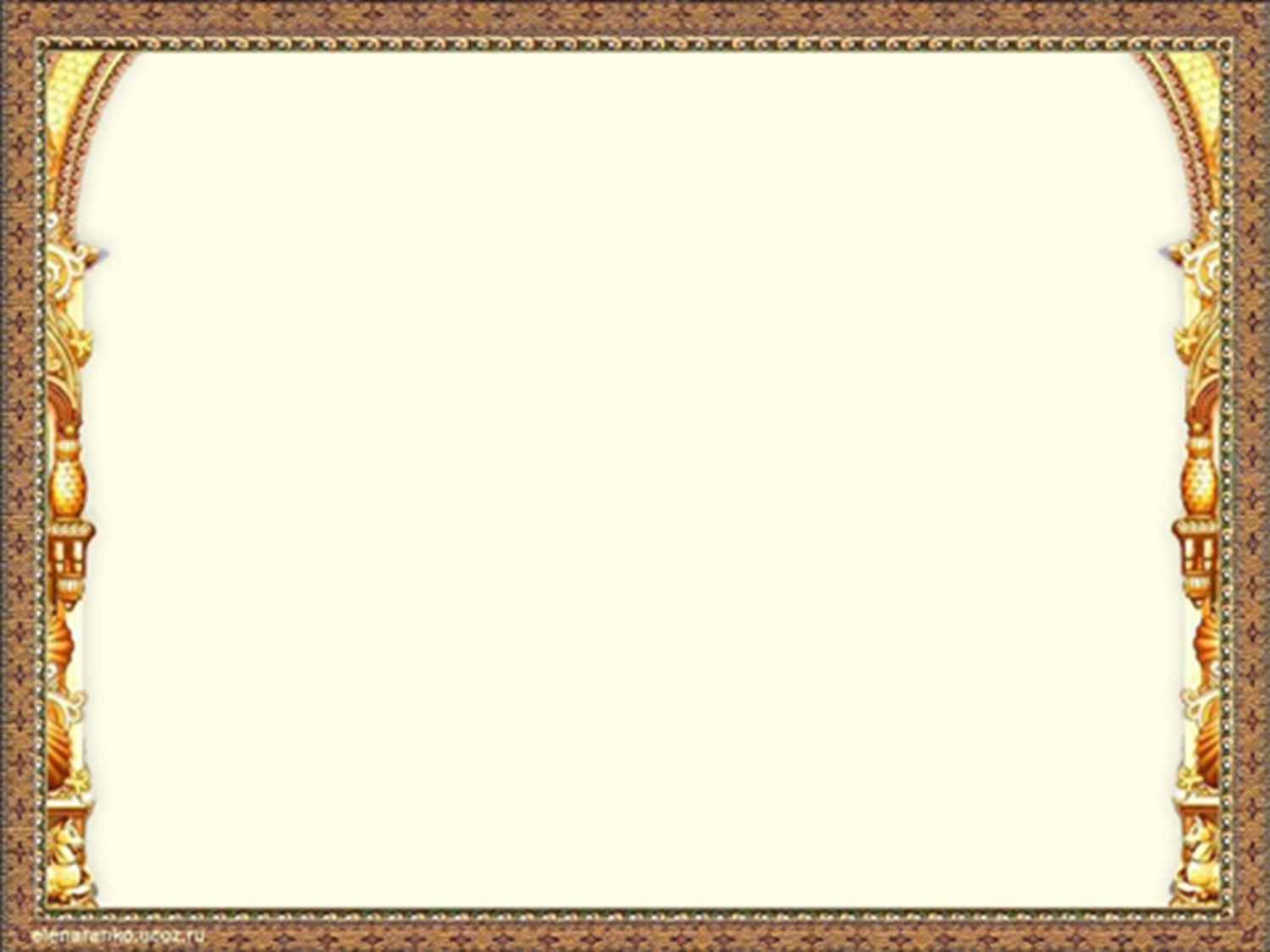 У кого в пруду хвост примёрз?
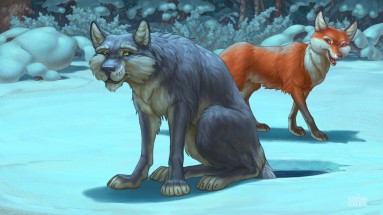 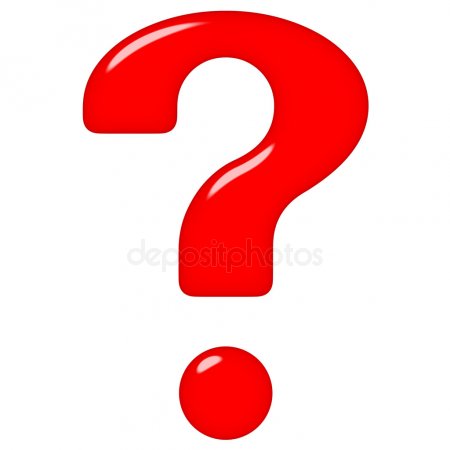 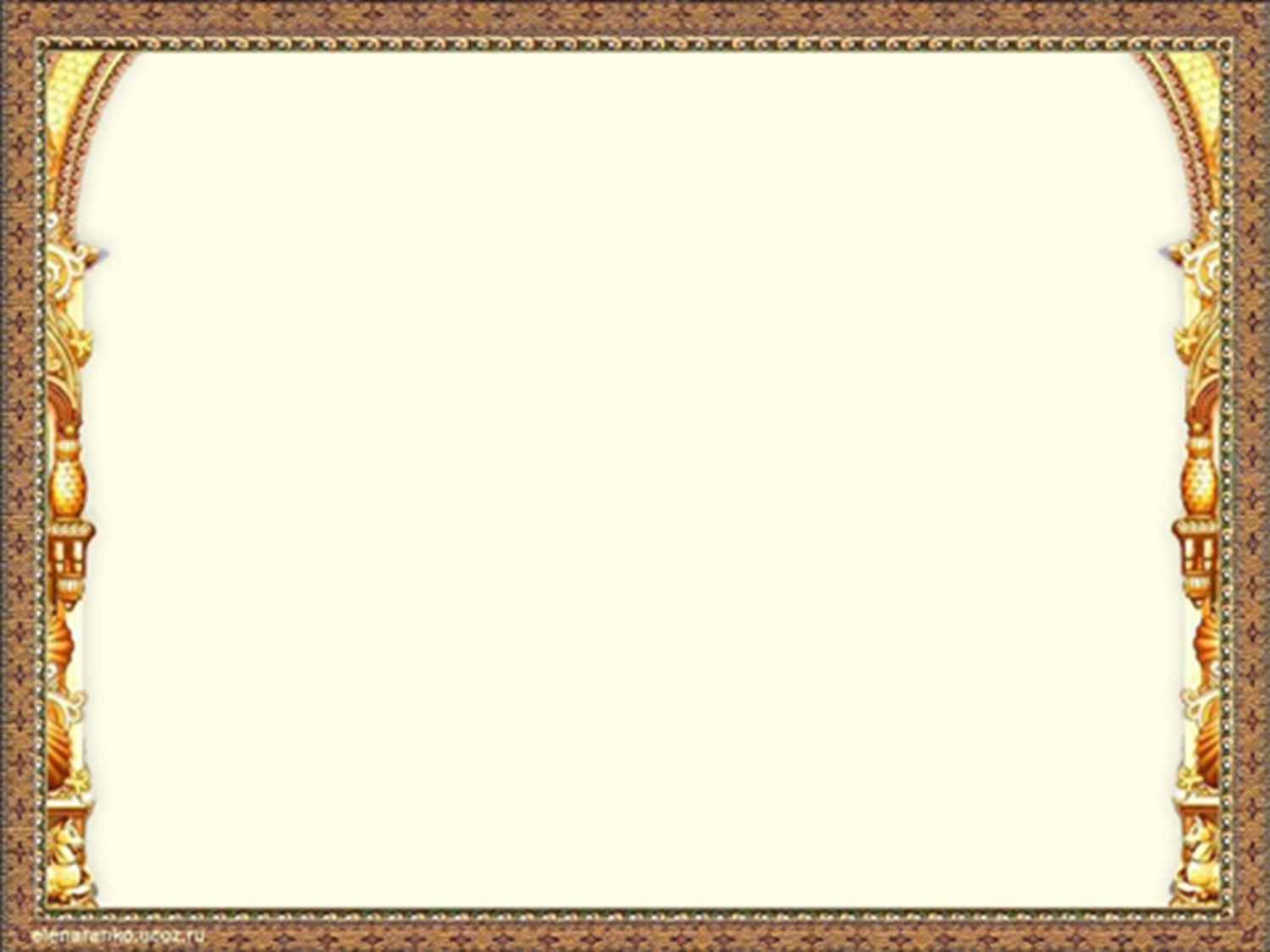 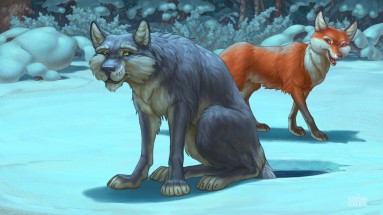 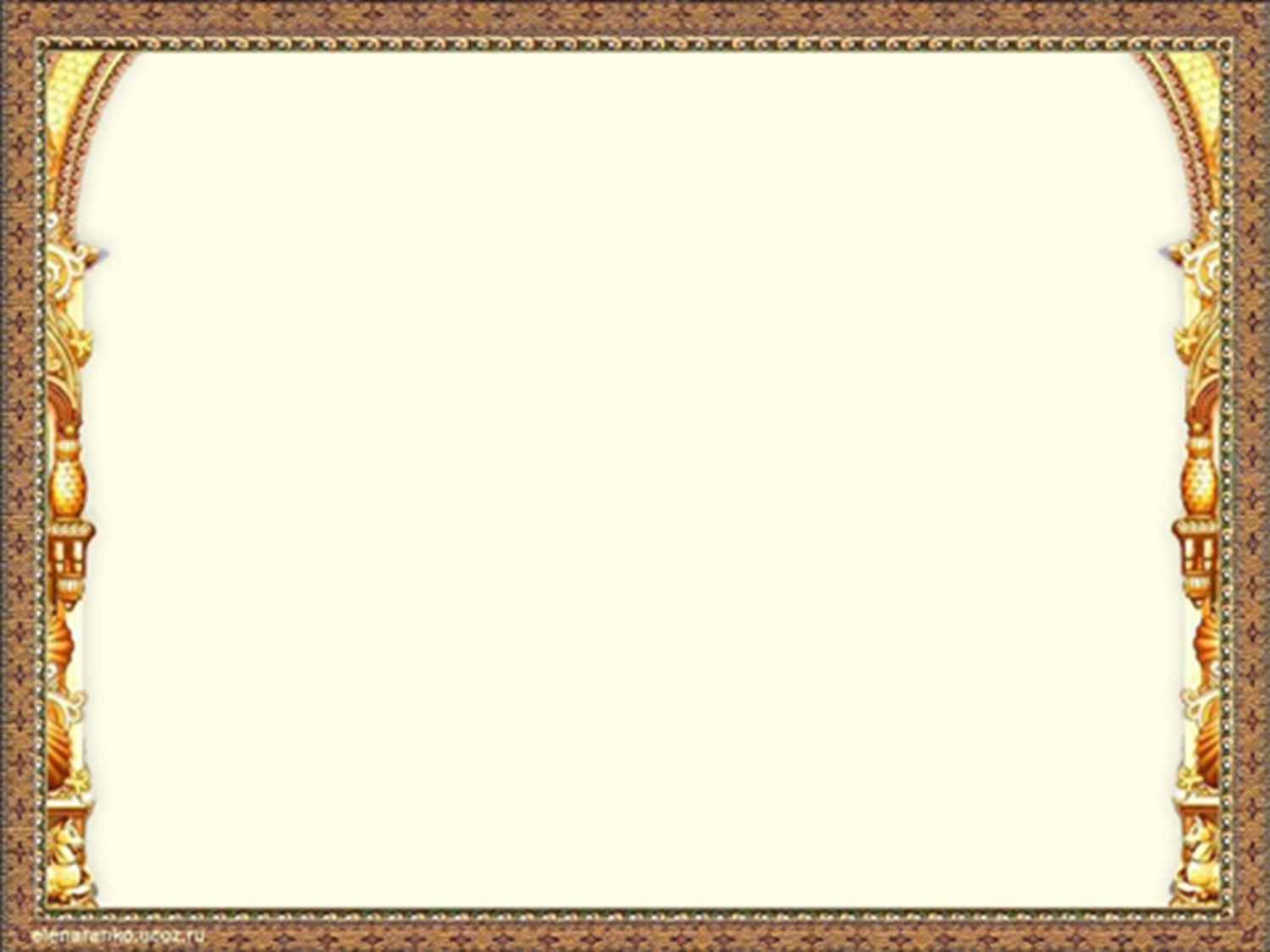 Какой овощ дед не мог вытянуть?
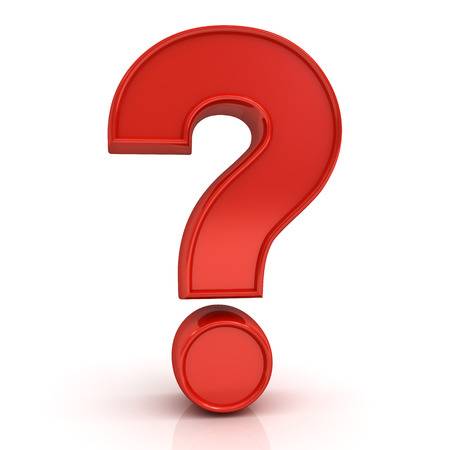 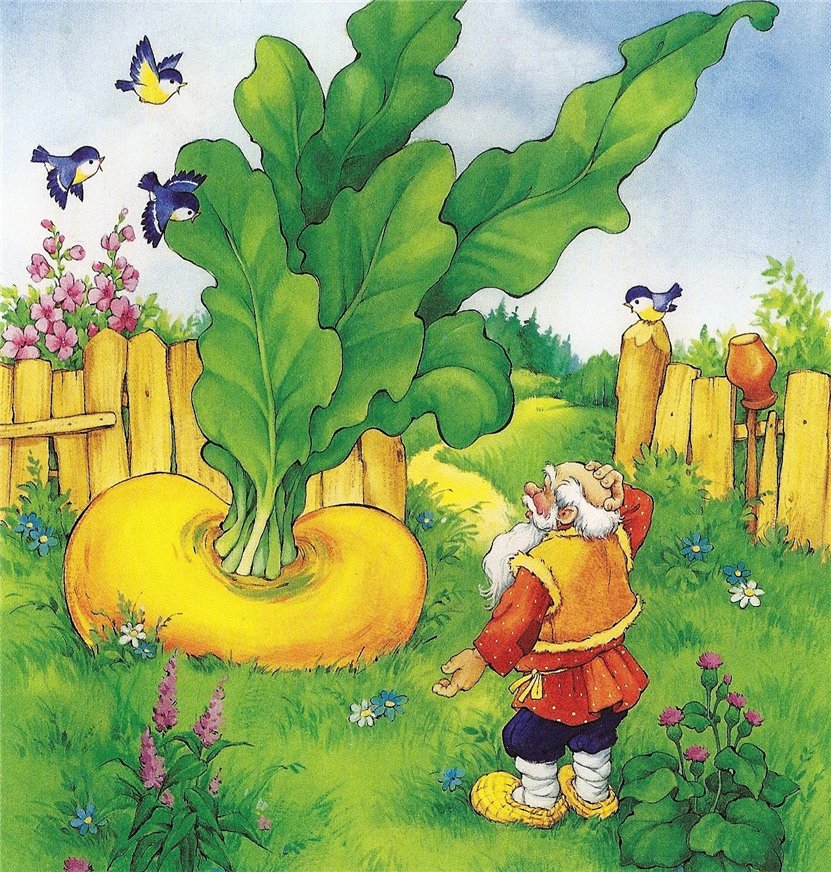 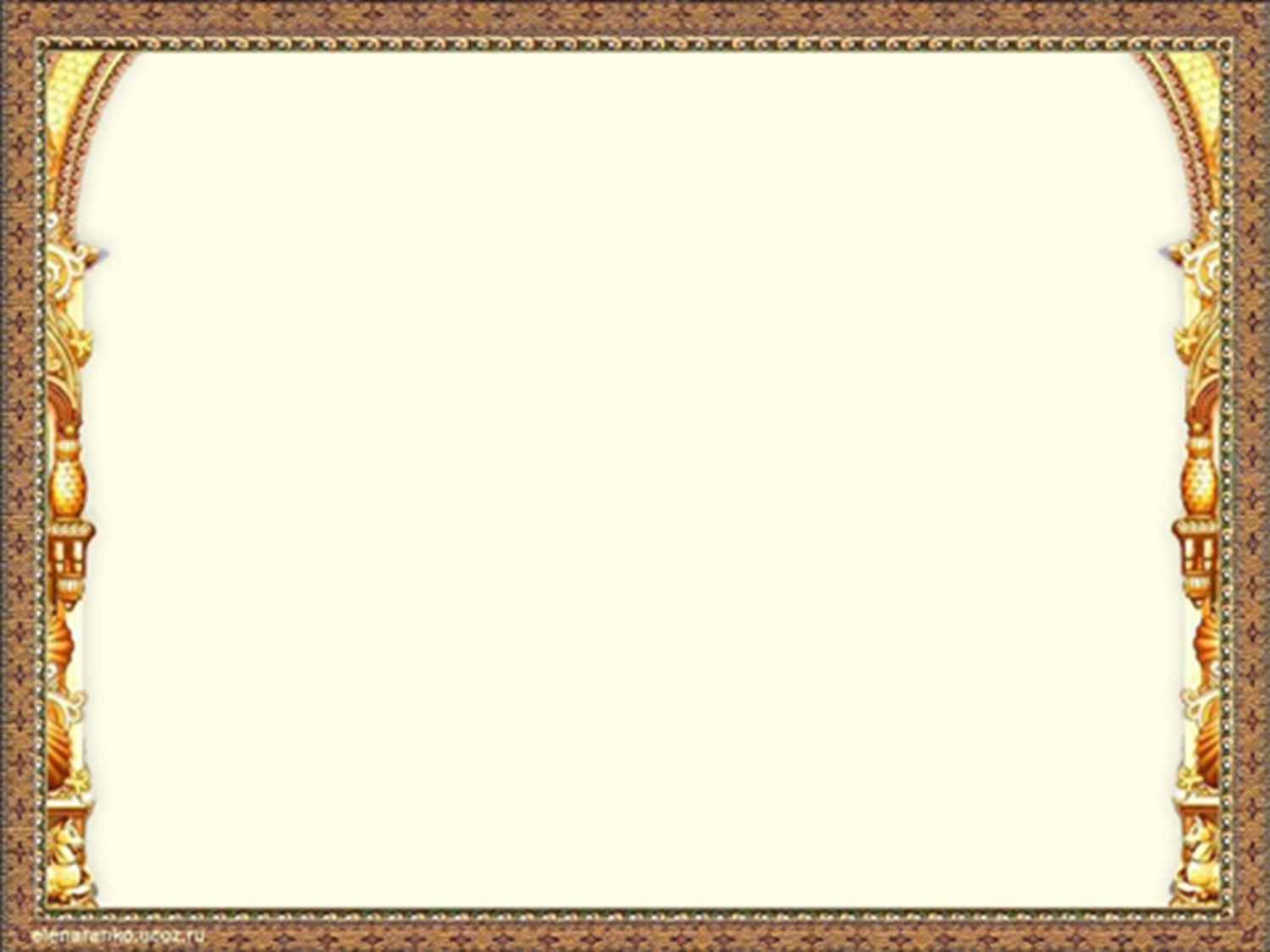 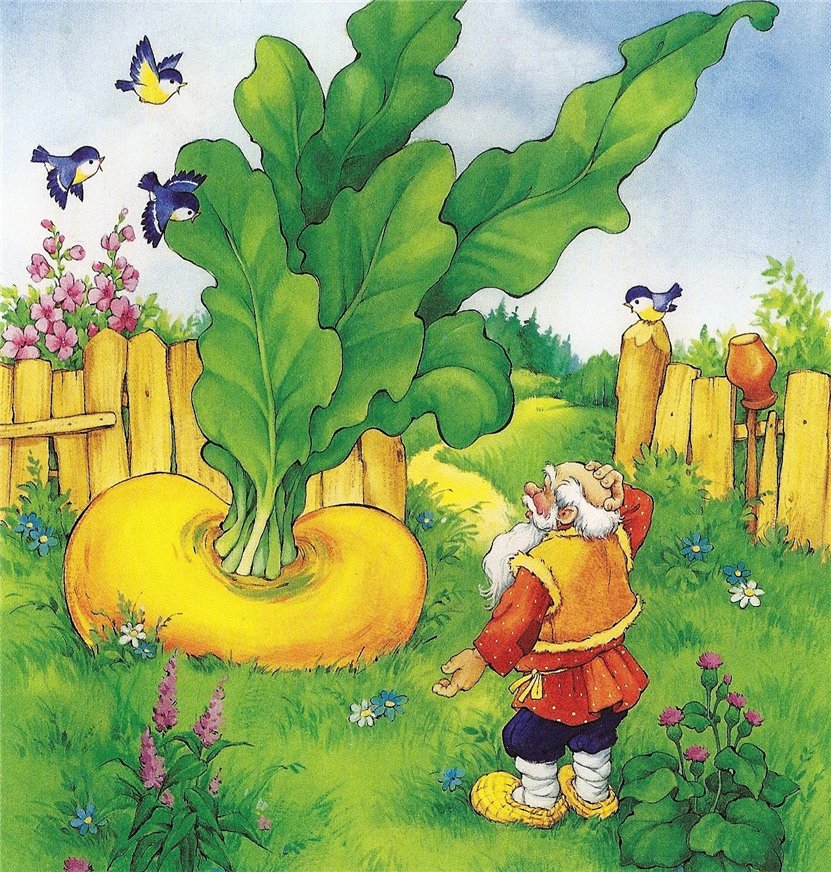 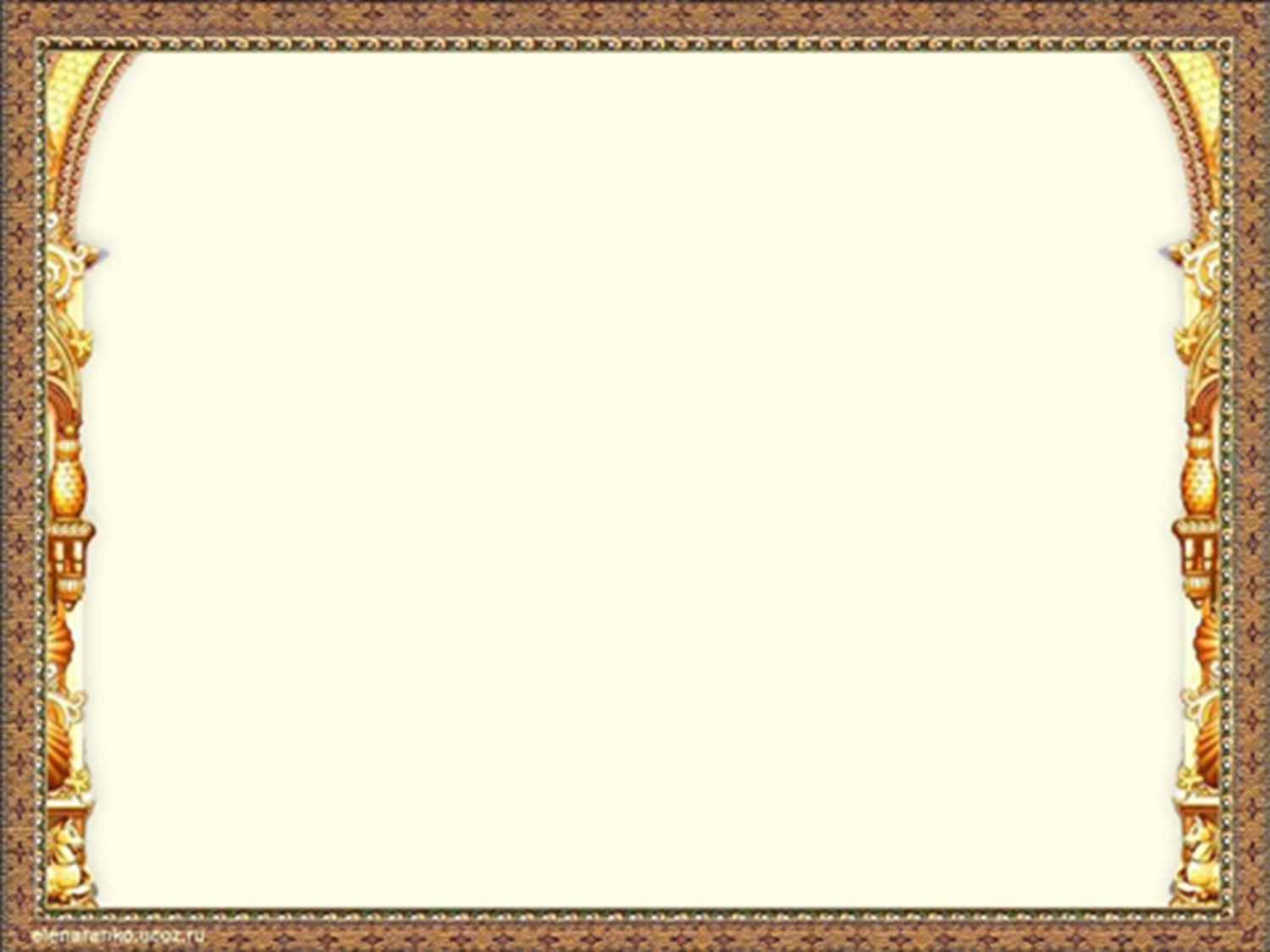 Самое любимое место Иванушки – дурочка?
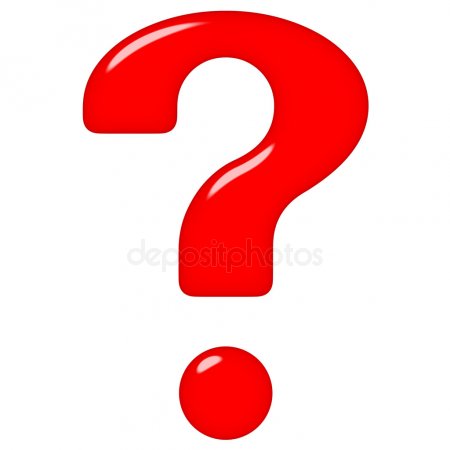 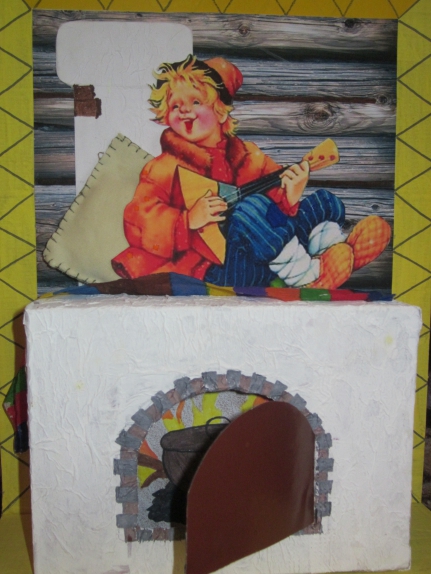 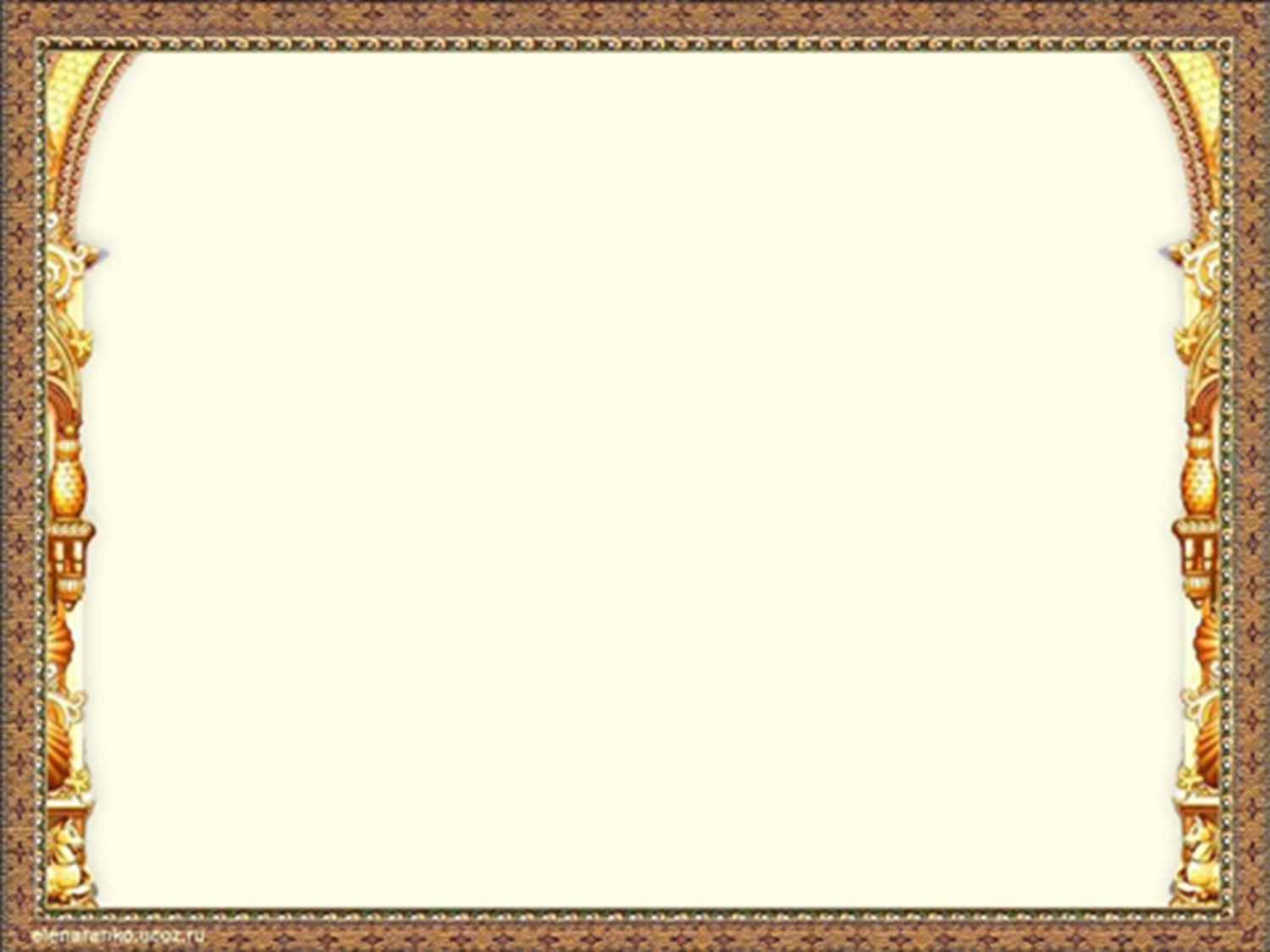 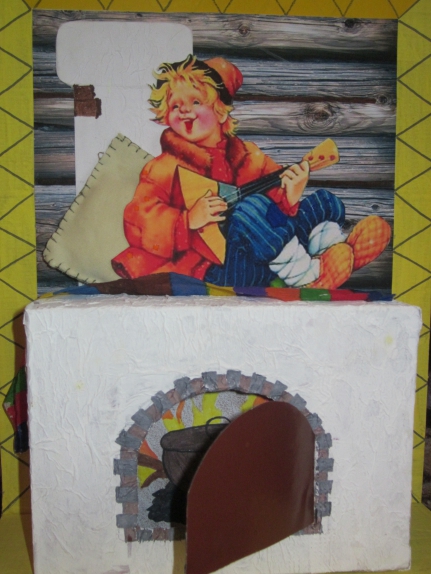 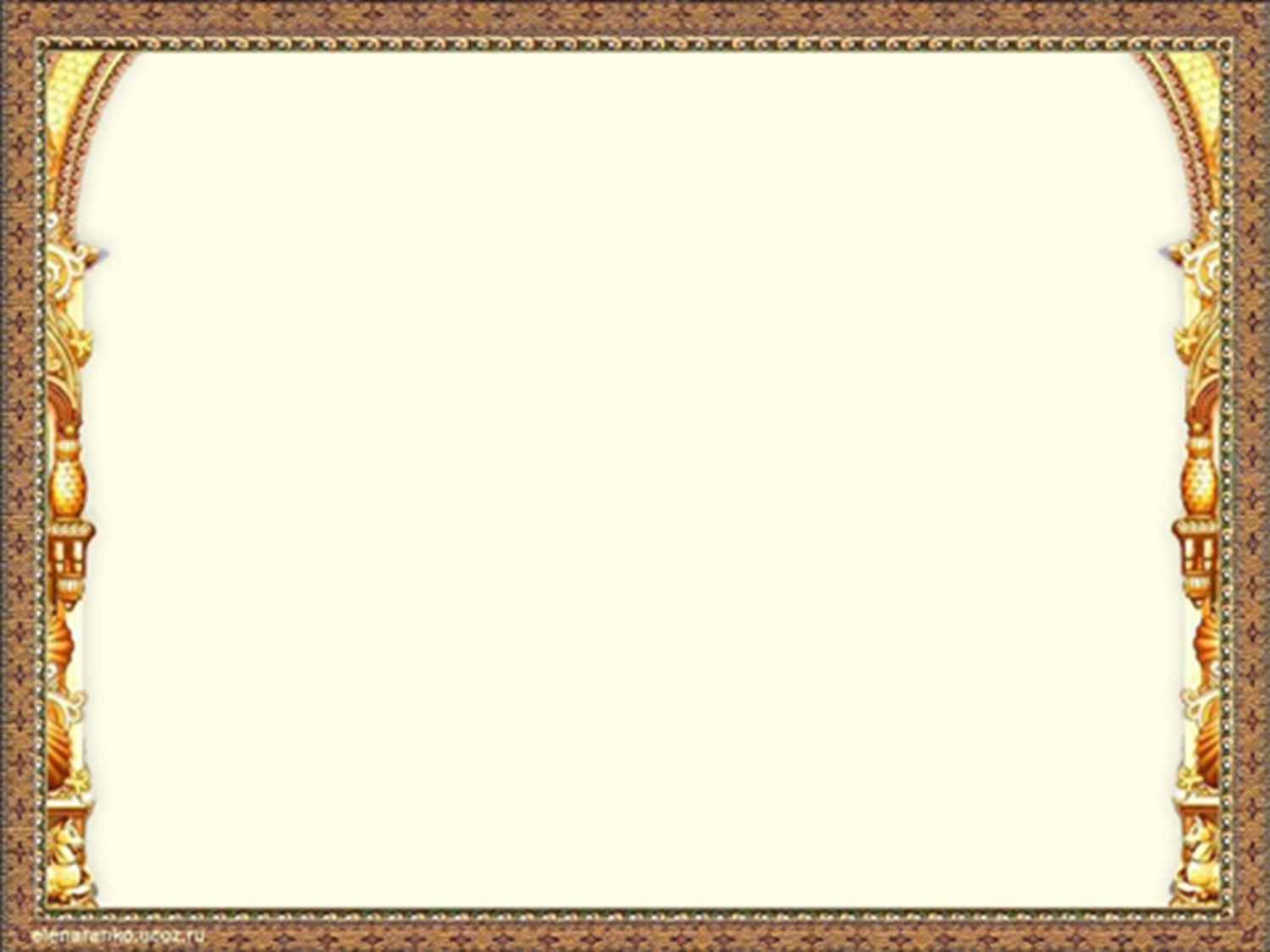 Какая избушка была у зайчика?
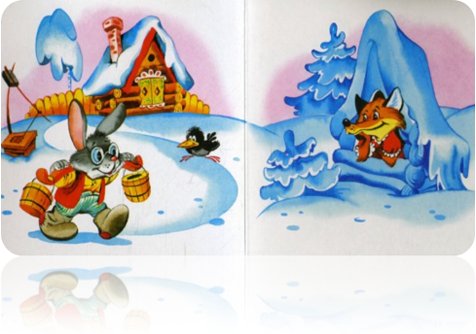 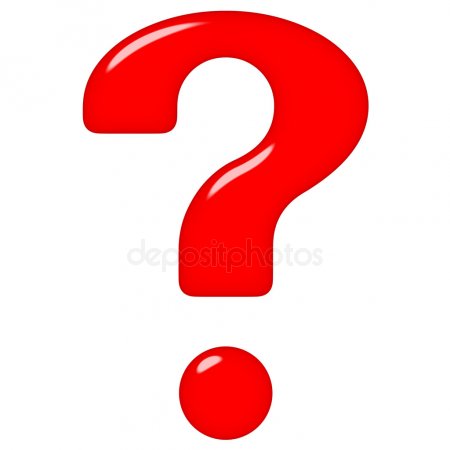 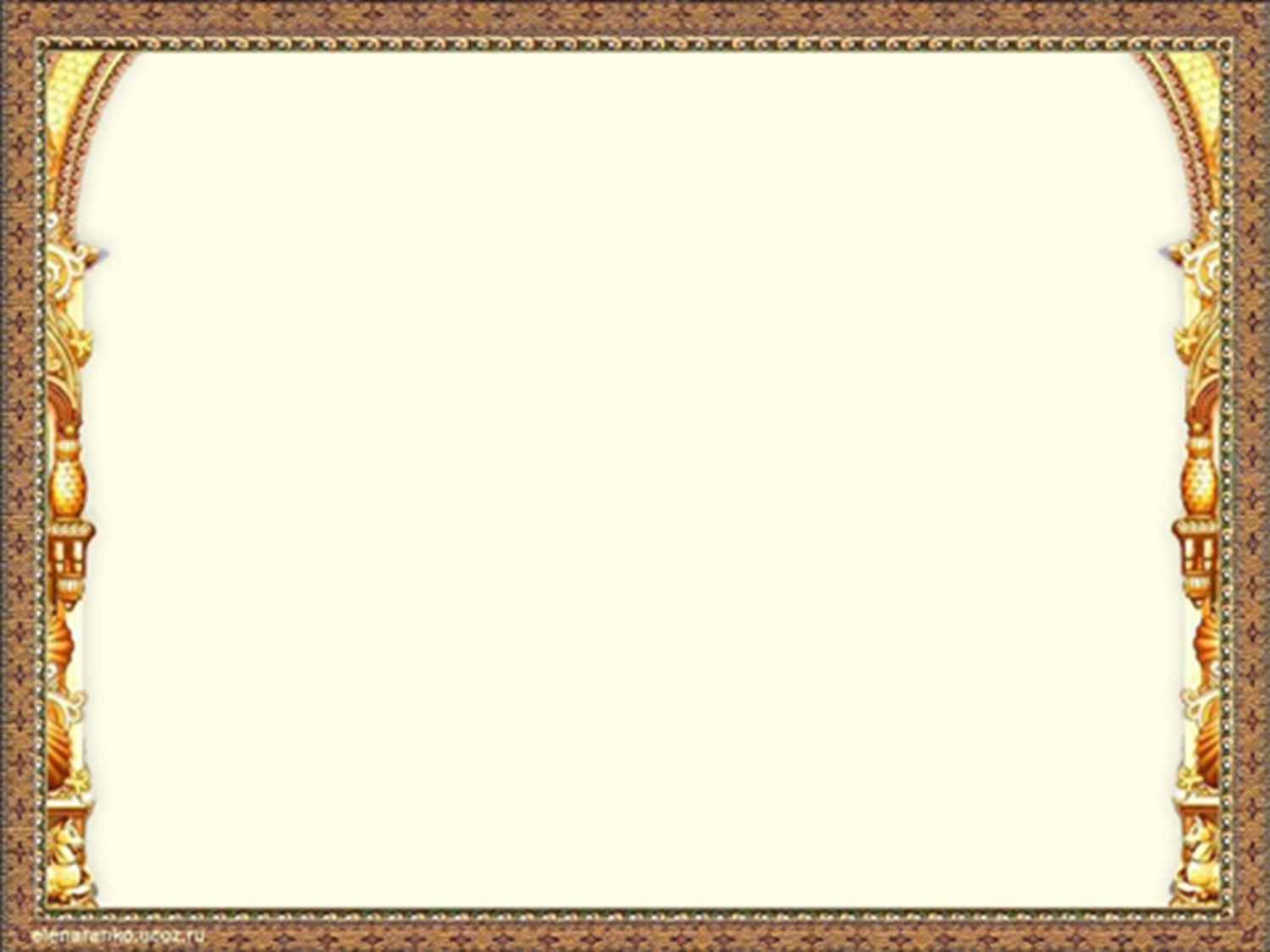 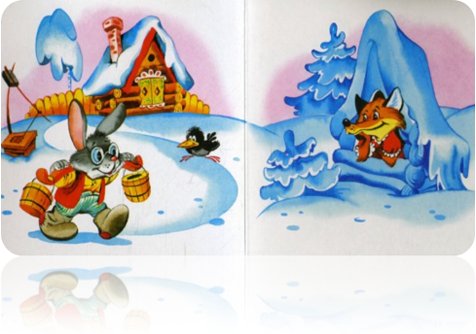 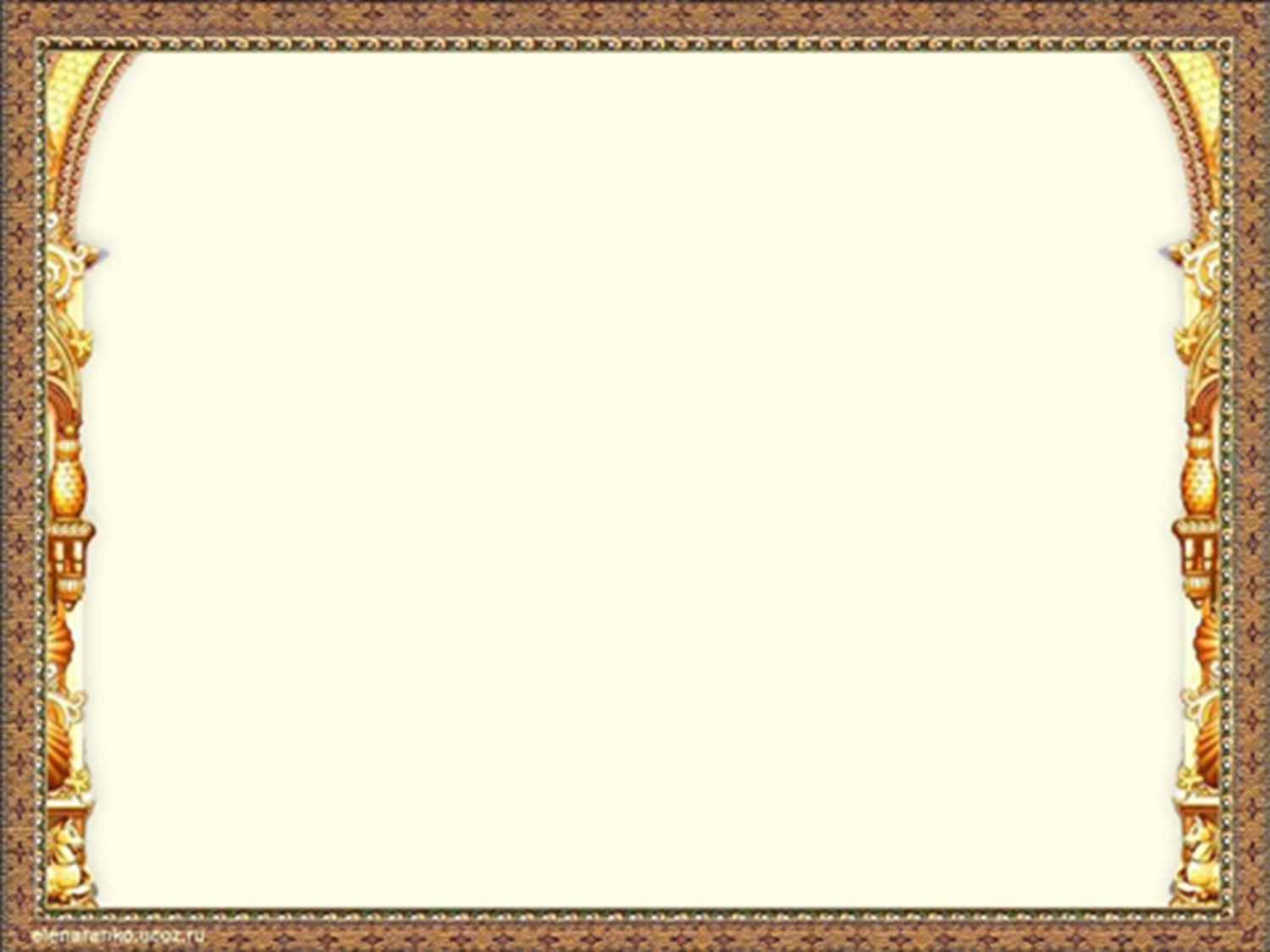 Как называют дом Бабы Яги?
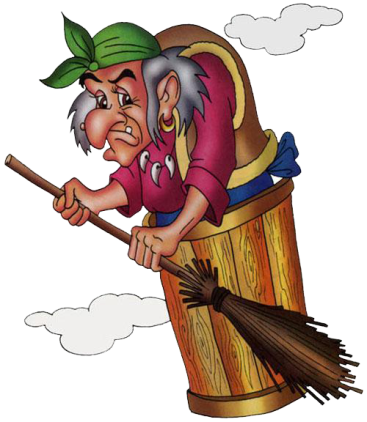 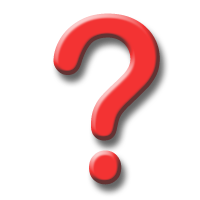 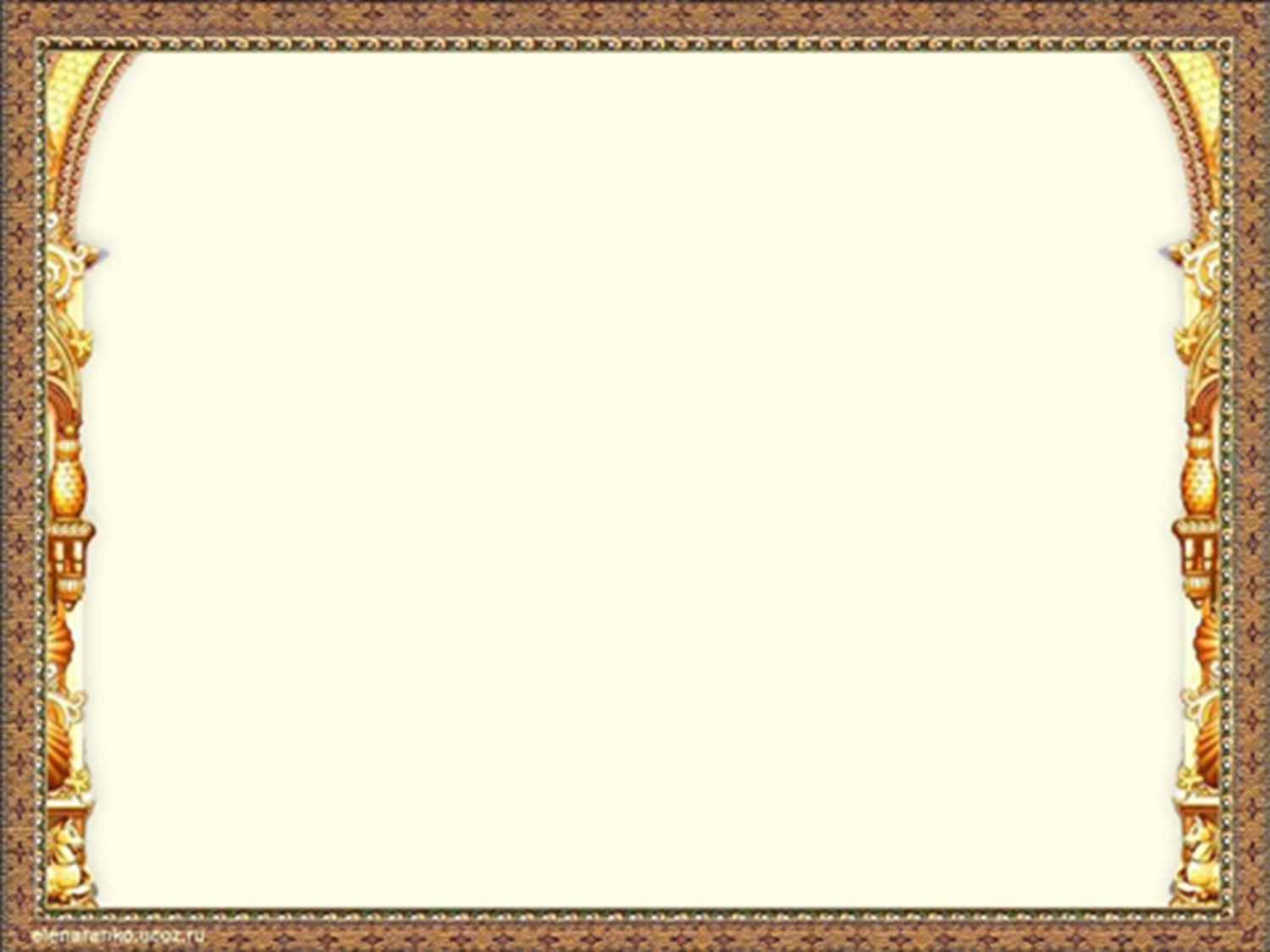 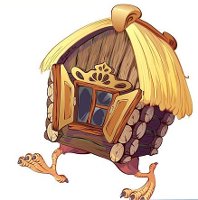 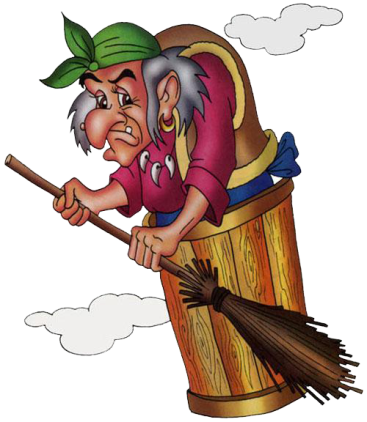 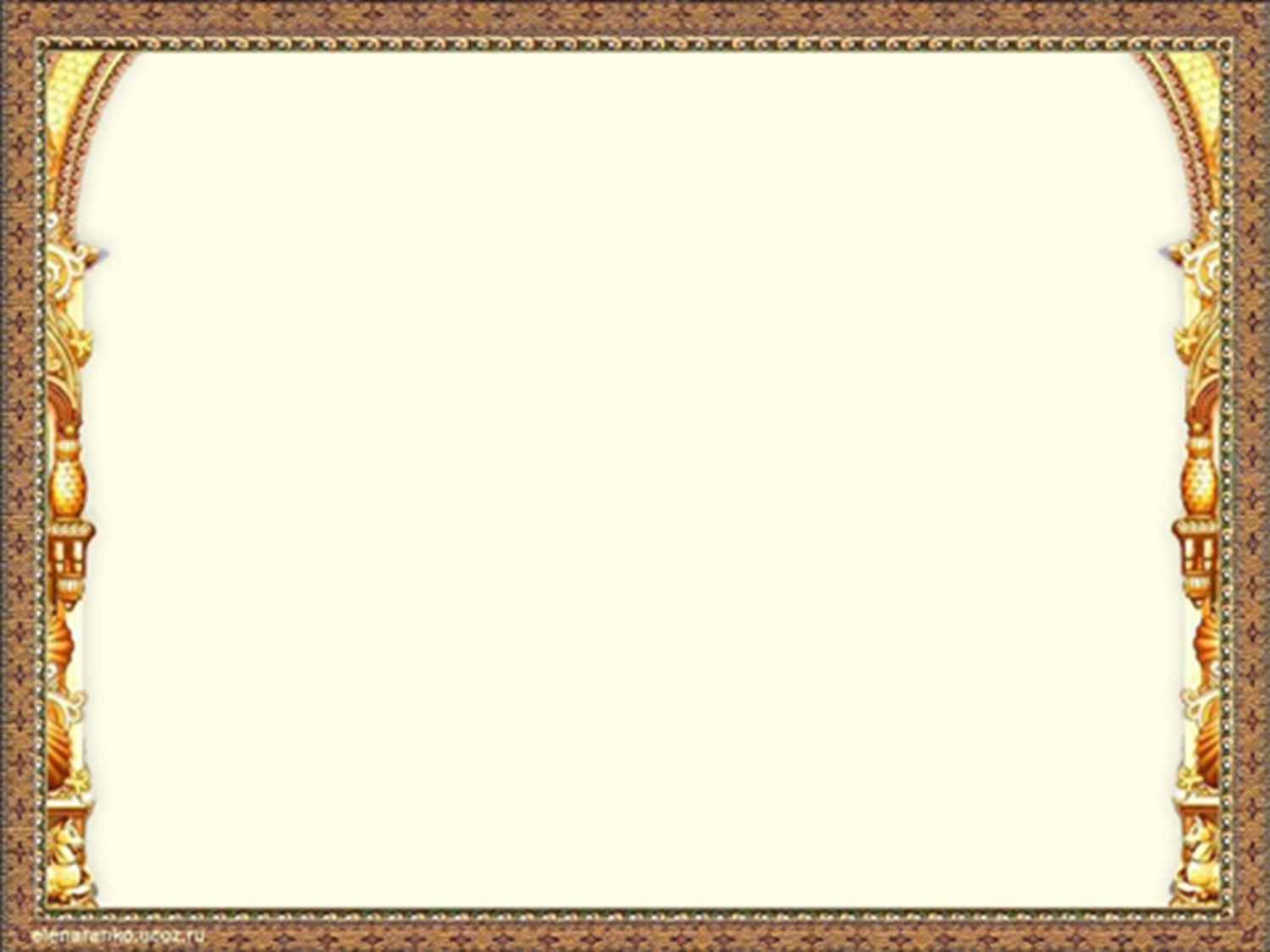 В какой сказке мальчик превратился в козлёнка?
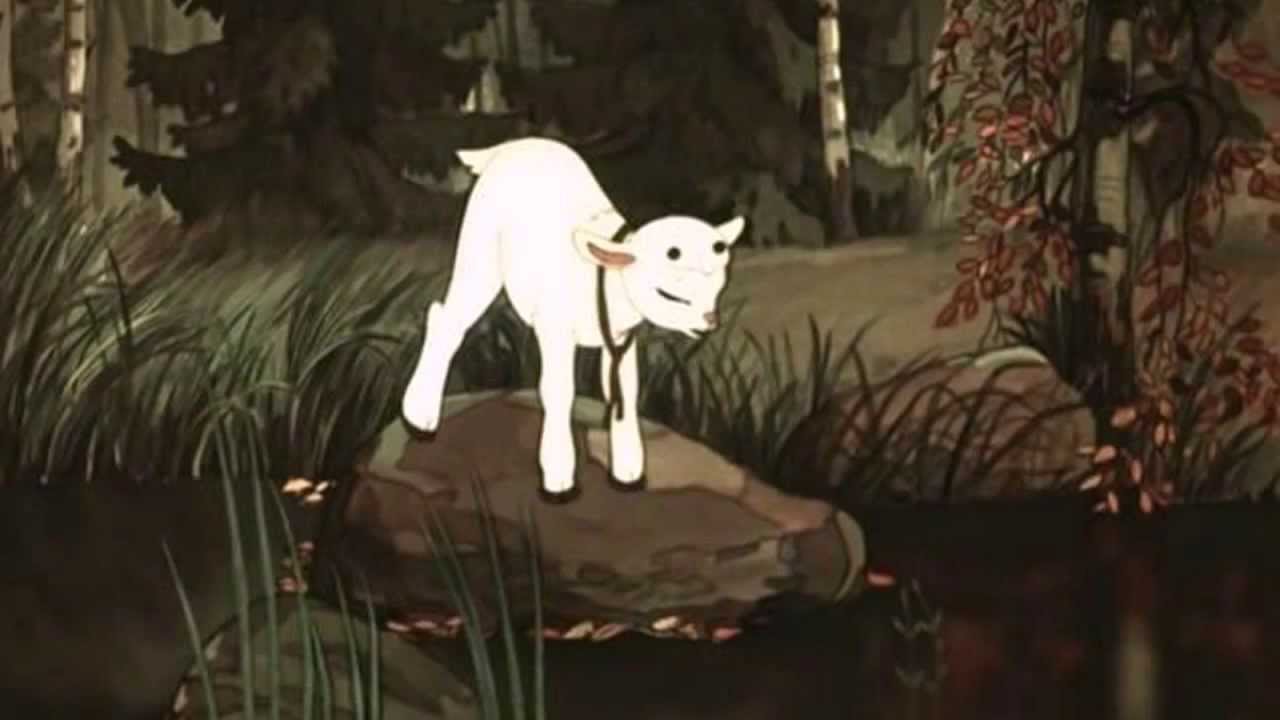 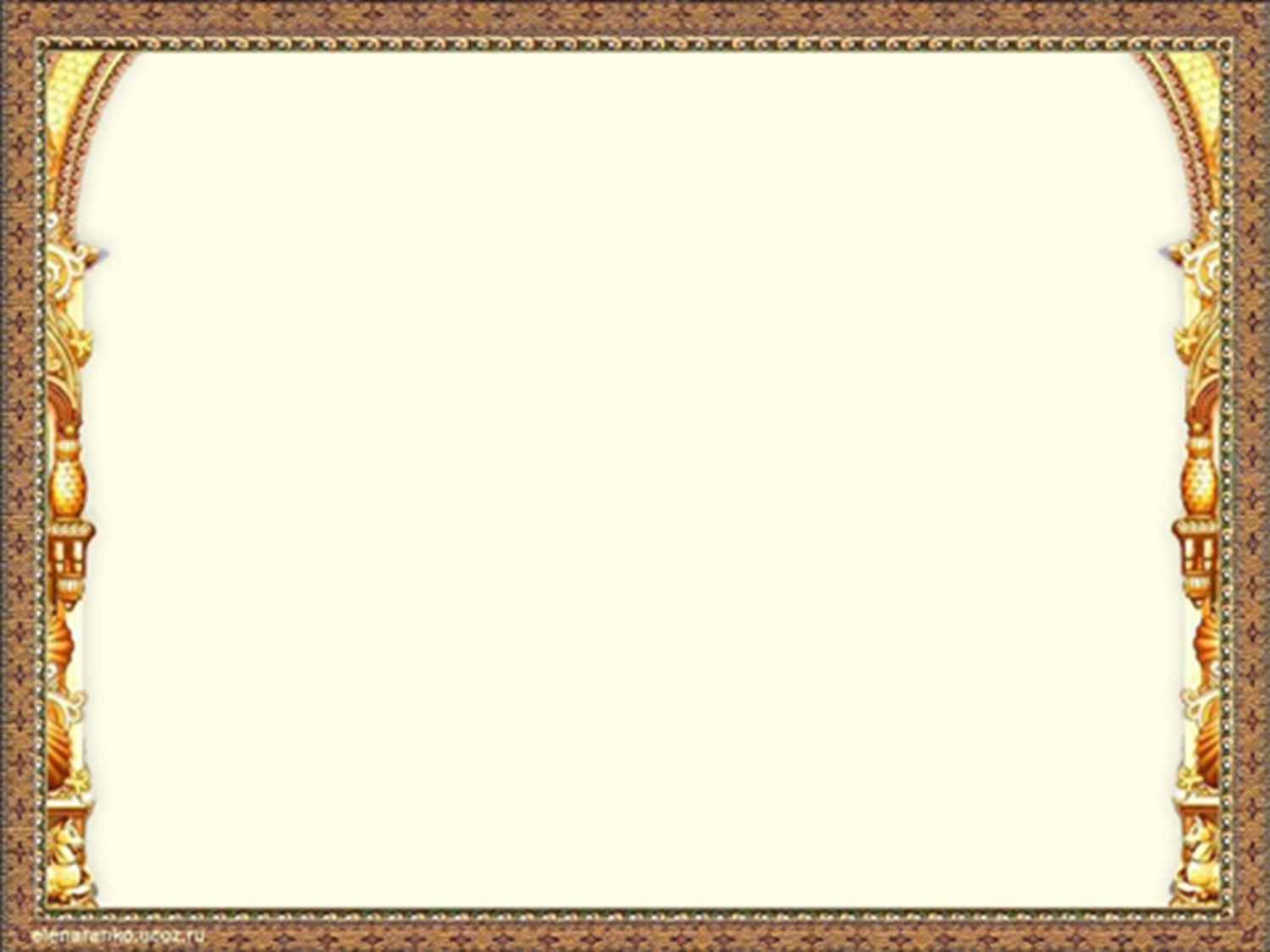 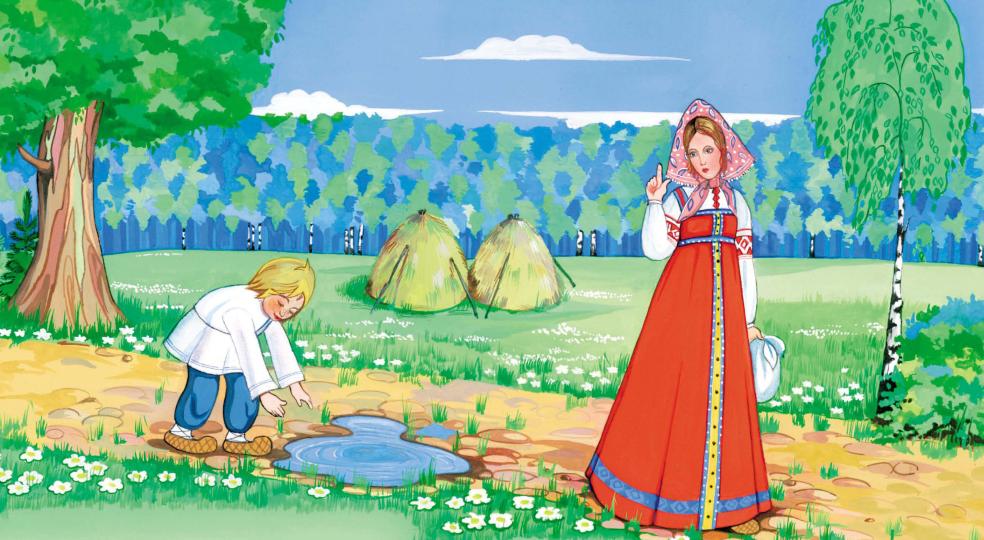 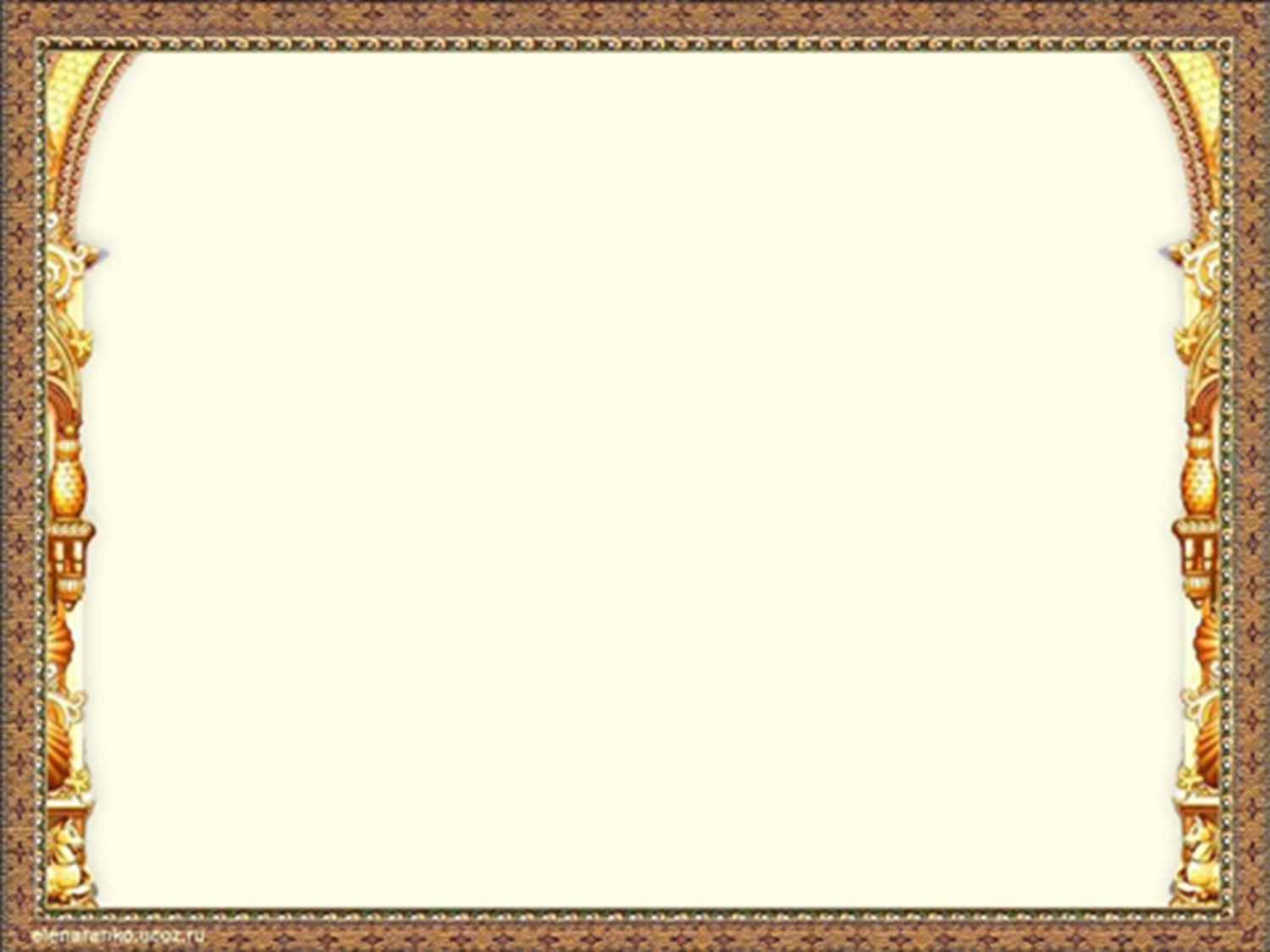 Кто унёс мальчика от сестрицы?
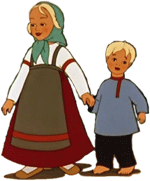 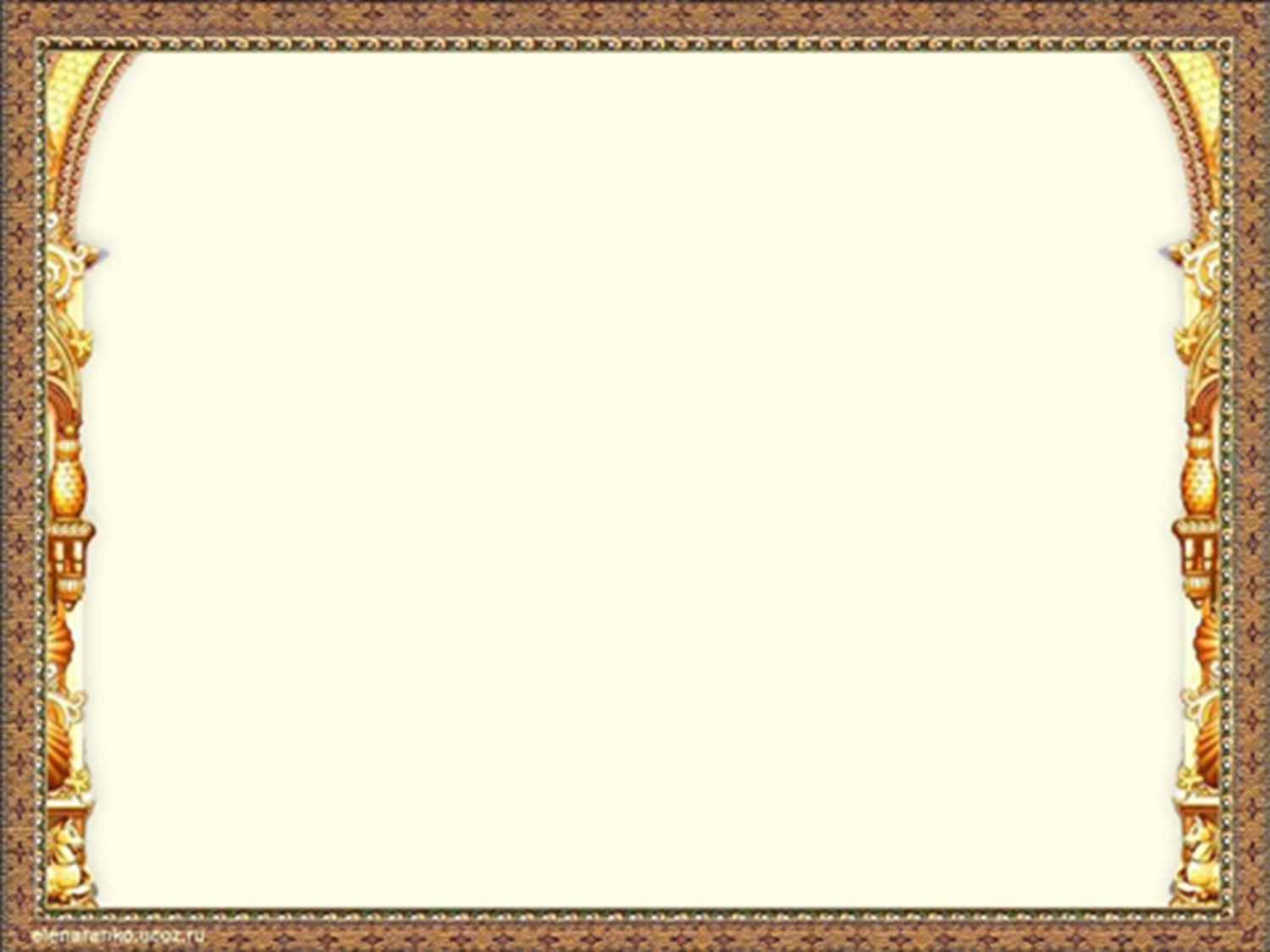 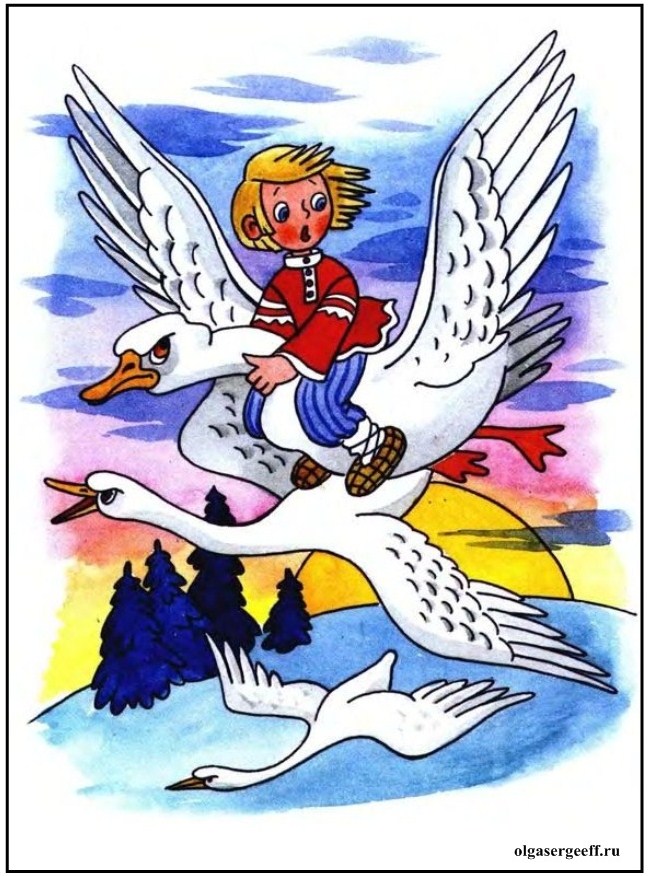 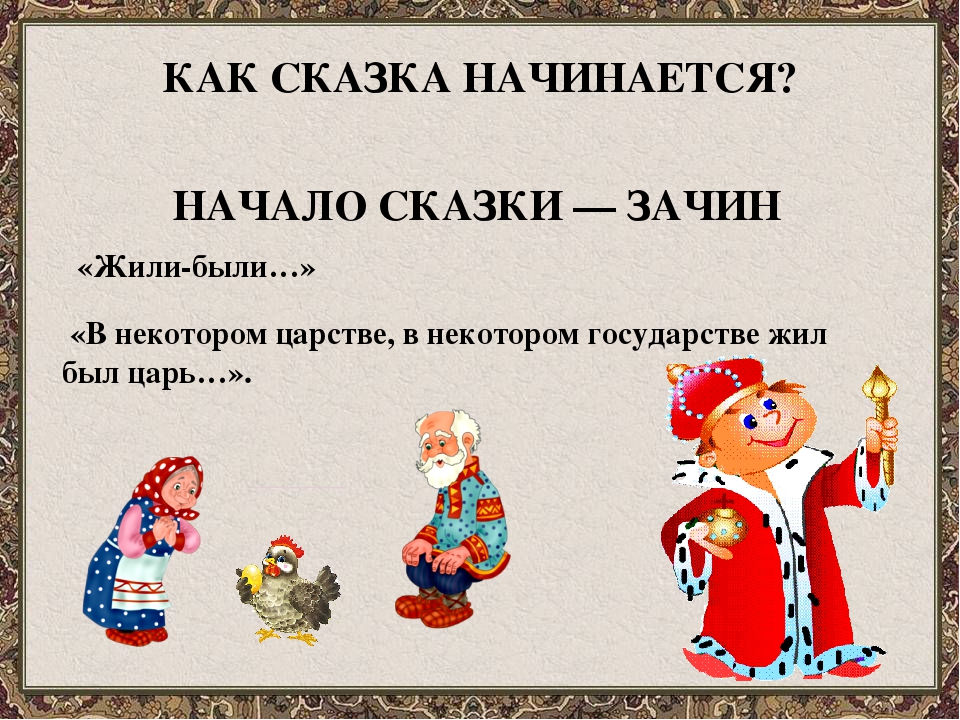 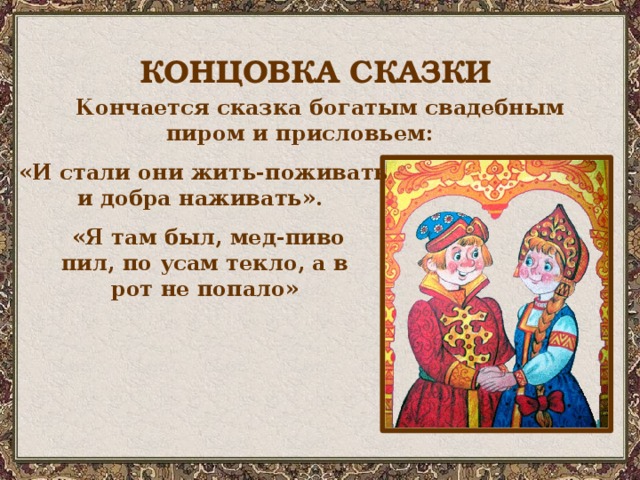 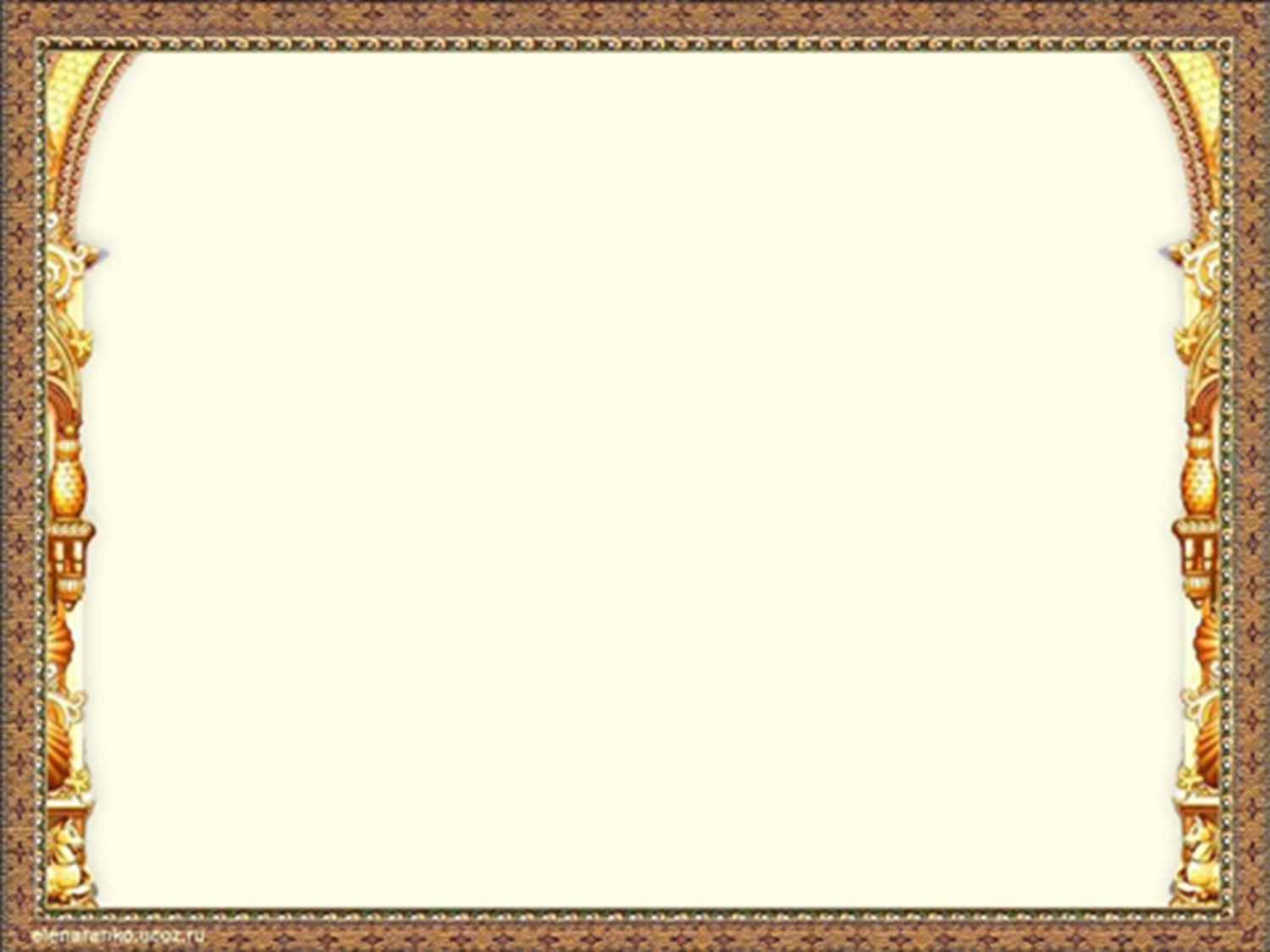 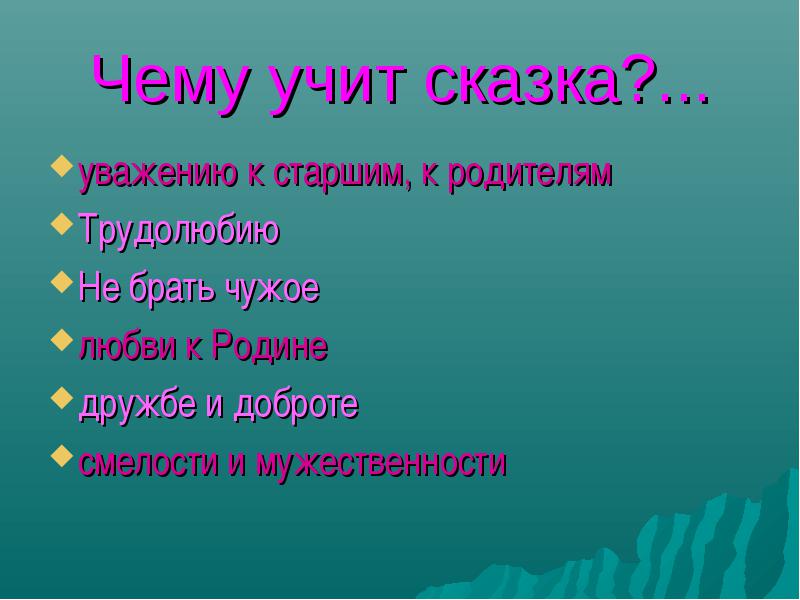 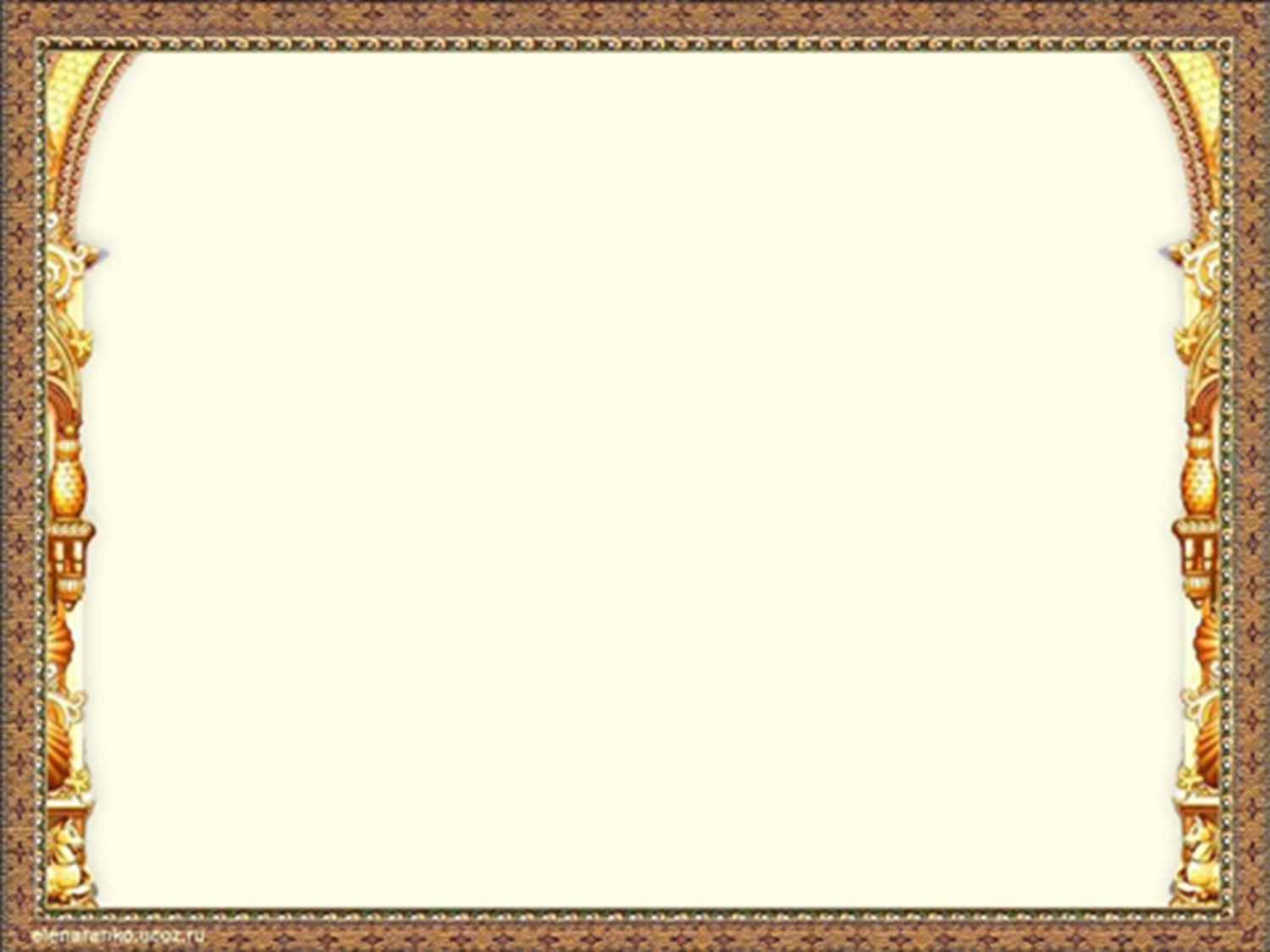 Пальчиковая 
Гимнастика

«В гостях у сказки»
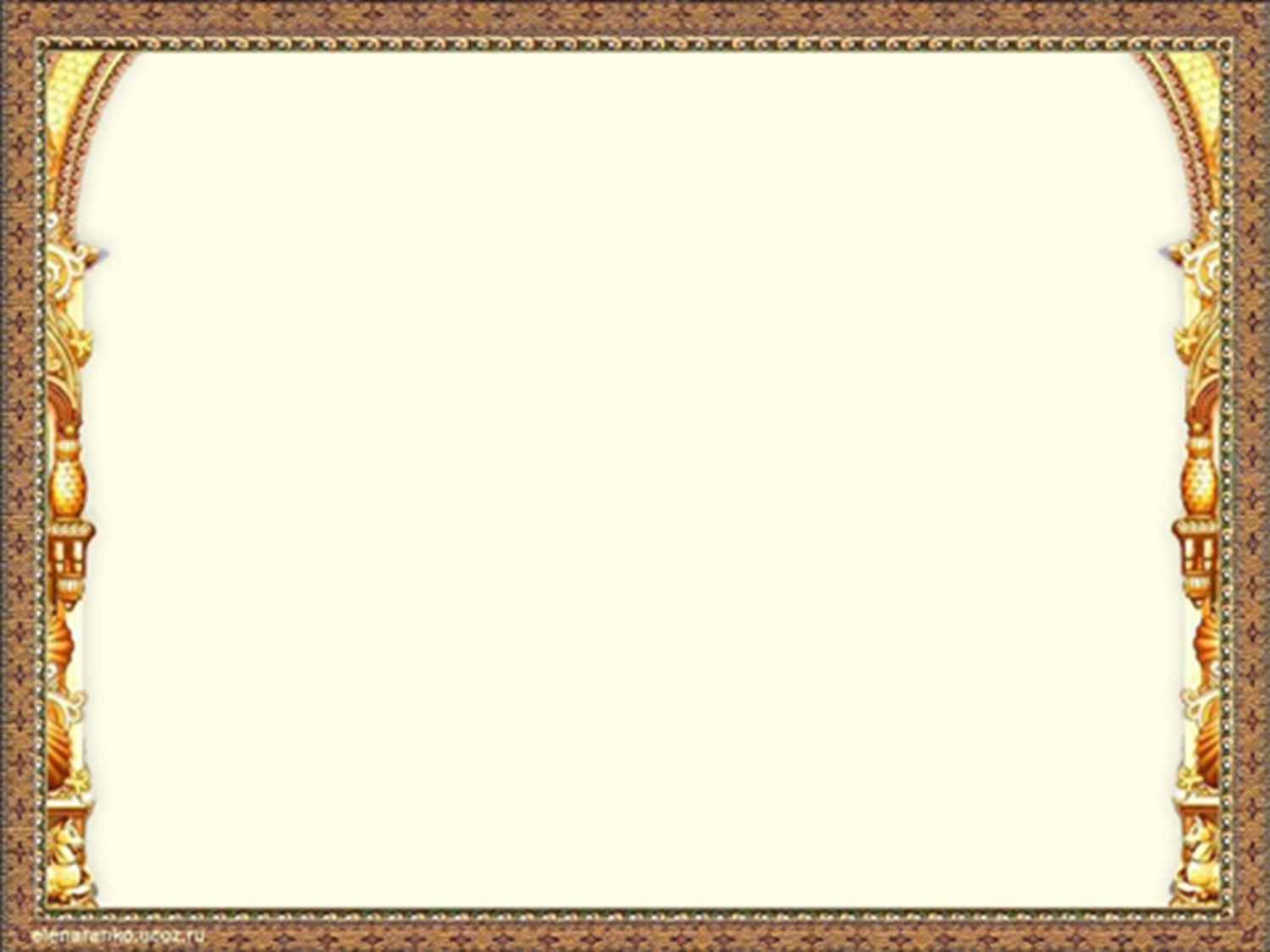 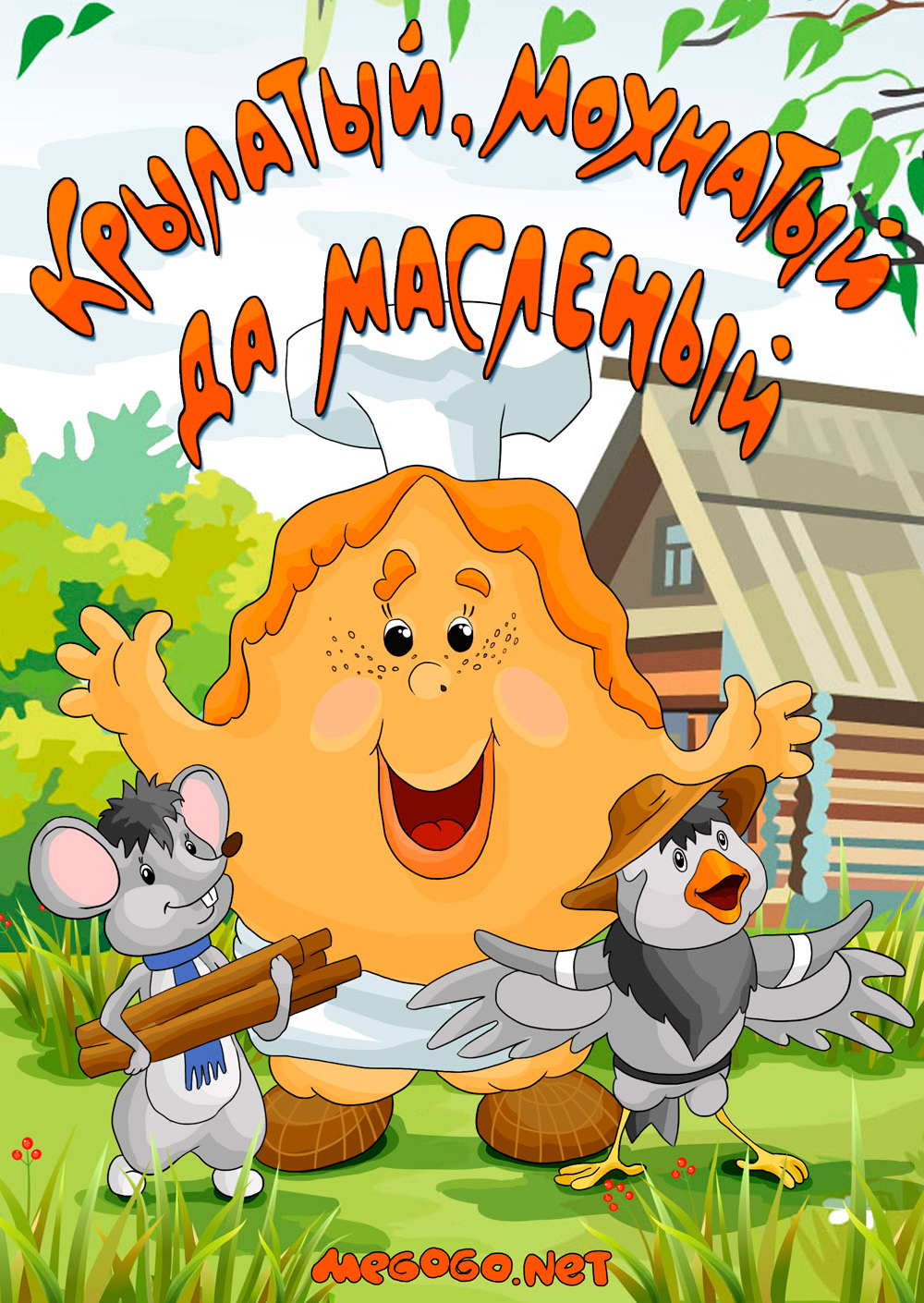